WCMS Online Accessibility
Online Accessibility in Omni Update and WordPress
‹#›
Accessibility in Omni and Wordpress
LSU Standards
‹#›
Accessibility in Omni and Wordpress
Design for clarity and simplicity
Can people readily answer the question “Where am I and what can I do here?
Design for comprehension
Design for readability
Consistent formatting, organization
‹#›
Page Properties & Parameters
Page Title, Description
‹#›
Page Properties & Parameters
Page Title
Shown as title in tab
Shown in search engine results
Used for browser bookmarks
Read by screen readers
Important for orientation
Important for SEO
Needs to adequately and briefly describe the page
Meaningful titles
‹#›
Page Properties & Parameters
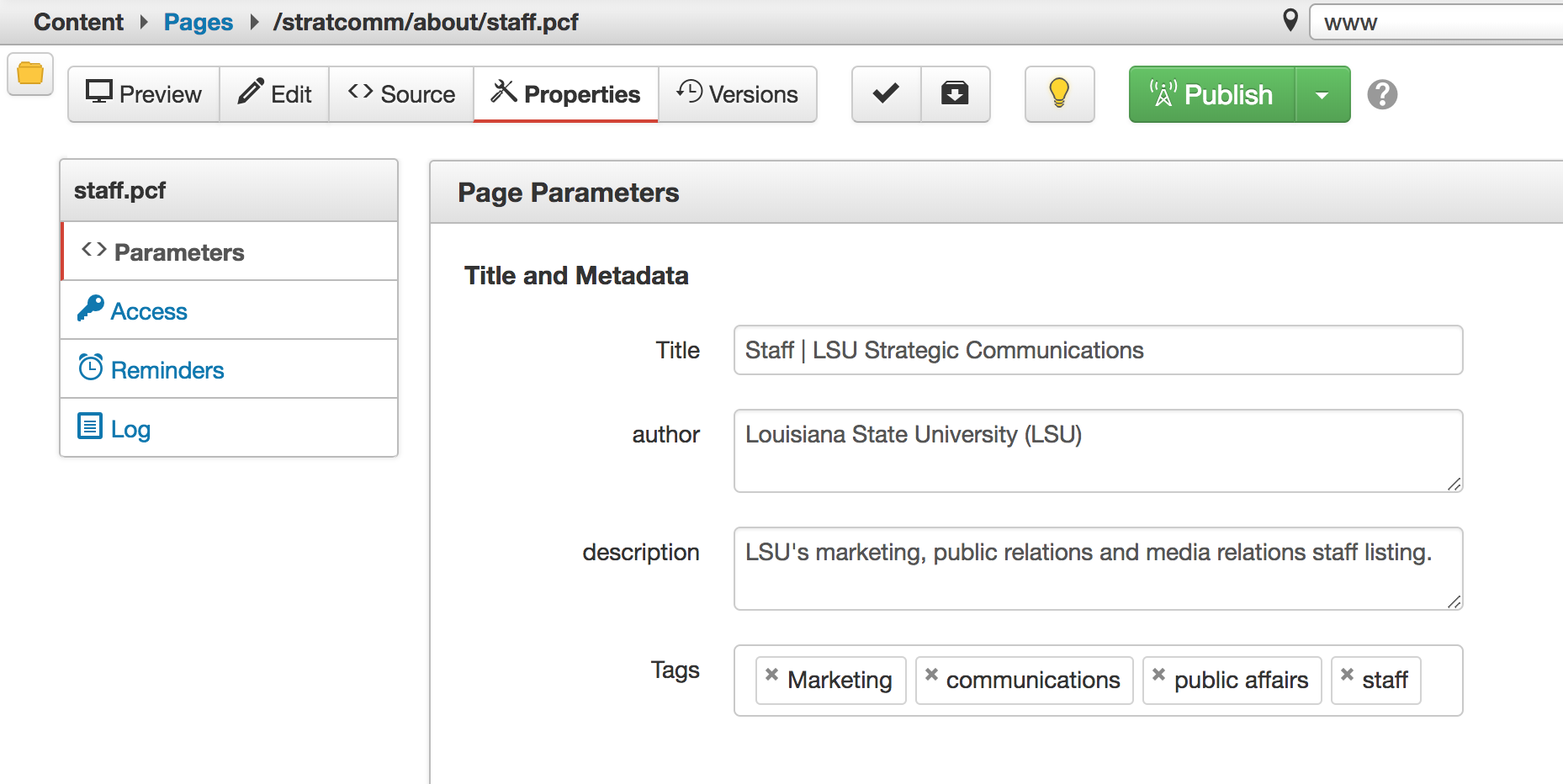 ‹#›
Semantic Headings
‹#›
Semantic Headings
Purpose
Provides structure to a page
Enables users to navigate a page quickly
Additional styles should not be applied to semantic headings
Never use bold, italicize, underline, etc. to define sections on your site instead of headings
‹#›
[Speaker Notes: Headings with an equal or higher rank start a new section, headings with a lower rank start new subsections that are part of the higher ranked section]
Semantic Headings
H1 – Main topic of the page
All content pages must have one, and only one, H1 
Omni - If a page contains a banner with caption, that counts as the h1
H2 - Used to identify major sections of the page 
H3 - Subheads within a major section of content
H4, H5, H6 - these will rarely be used; remember levels should never be skipped
‹#›
Semantic Headings
Nest headings by their rank
Do not skip headings
Do not use headings to create large spacing
‹#›
Semantic Headings
Compliant
Non Compliant
h1
h2
h2
h3
h2
h3
h3
h4
h4
h2
h1
h3
h3
h4
h4
h2
h4
‹#›
Semantic Headings
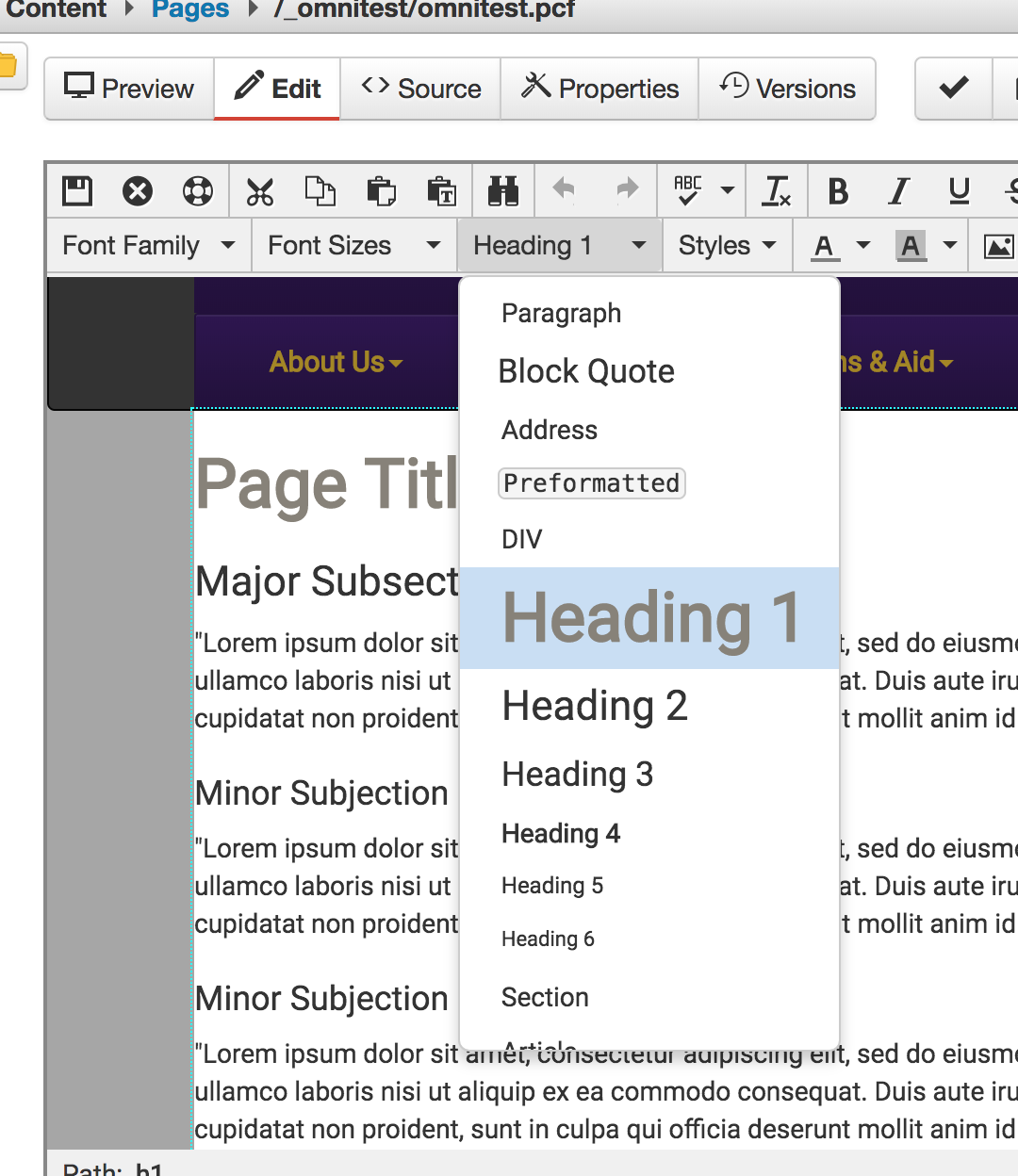 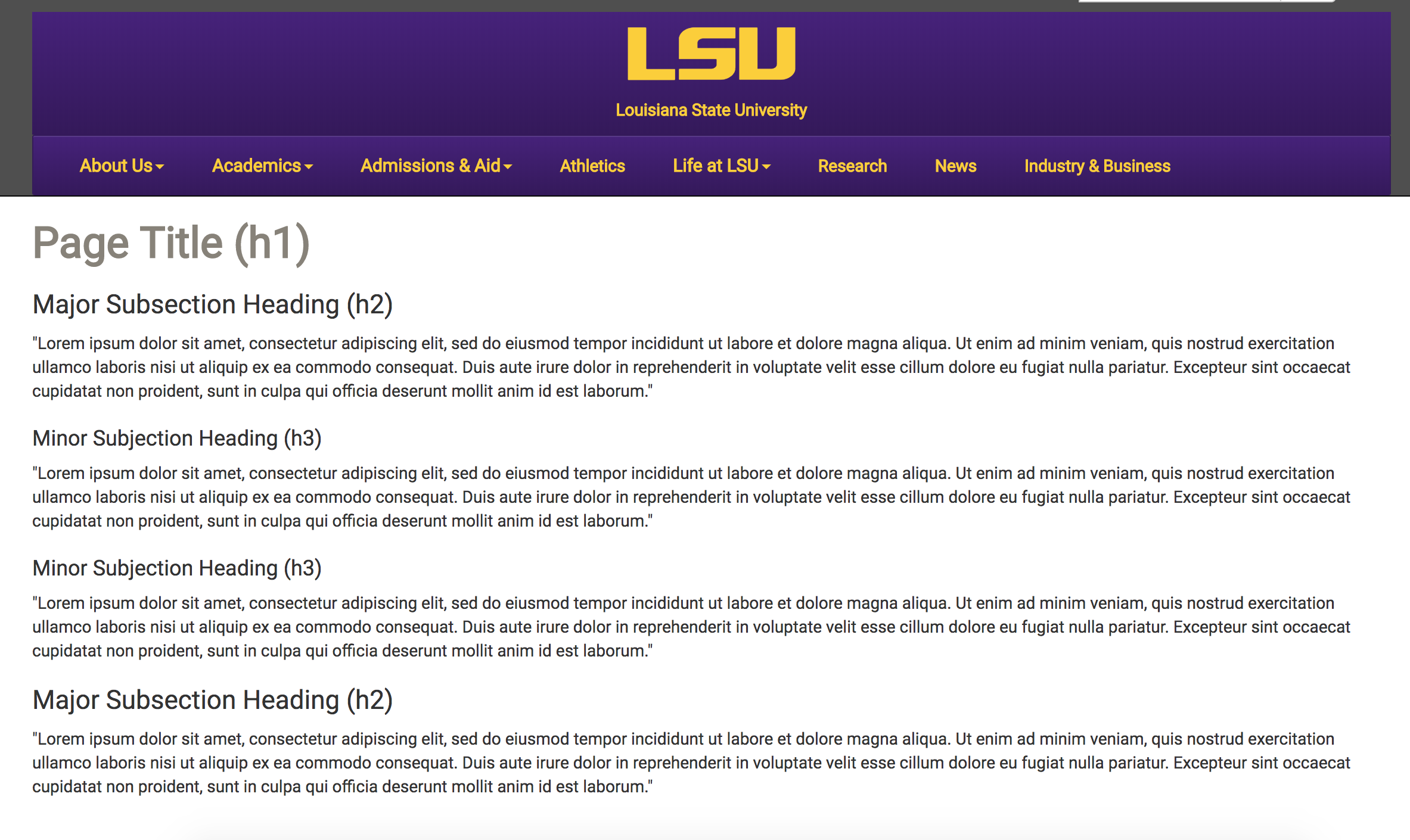 ‹#›
Semantic Headings
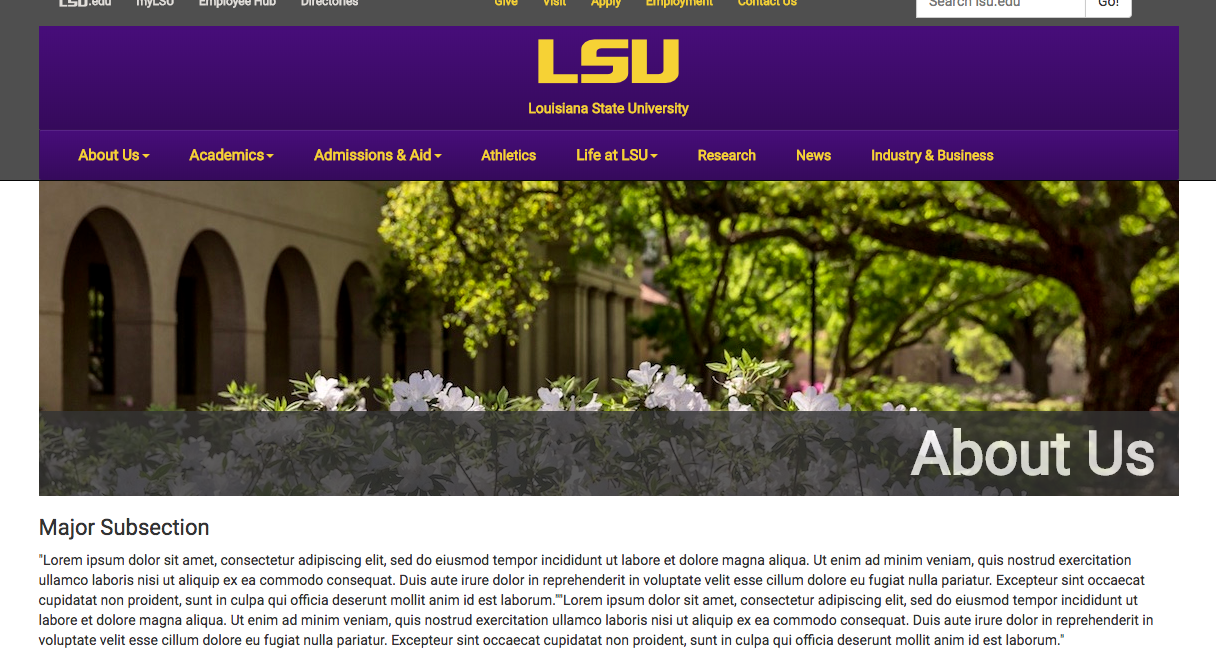 ‹#›
Semantic Headings
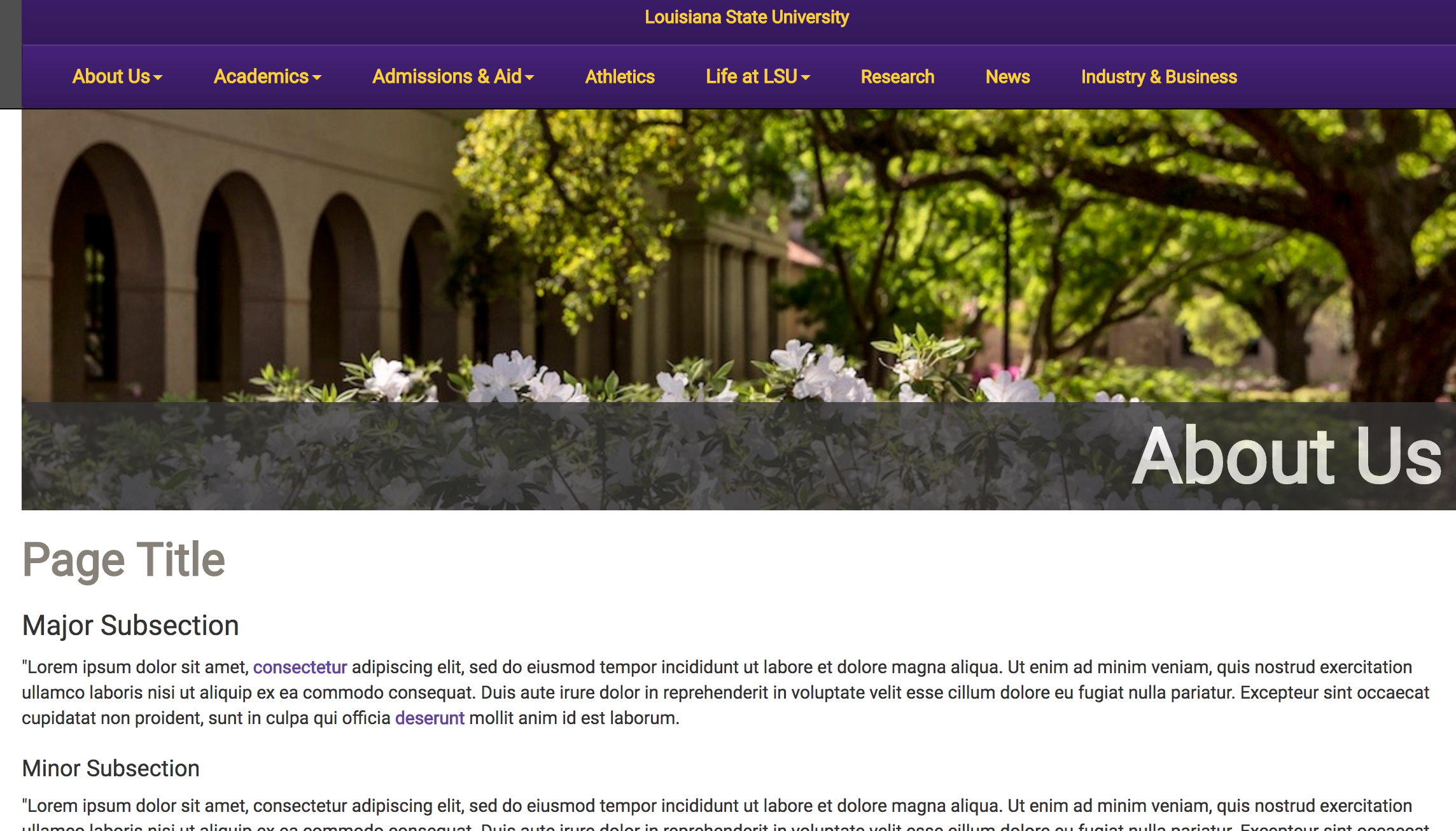 Non compliant
‹#›
Semantic Headings
Compliant
Non Compliant
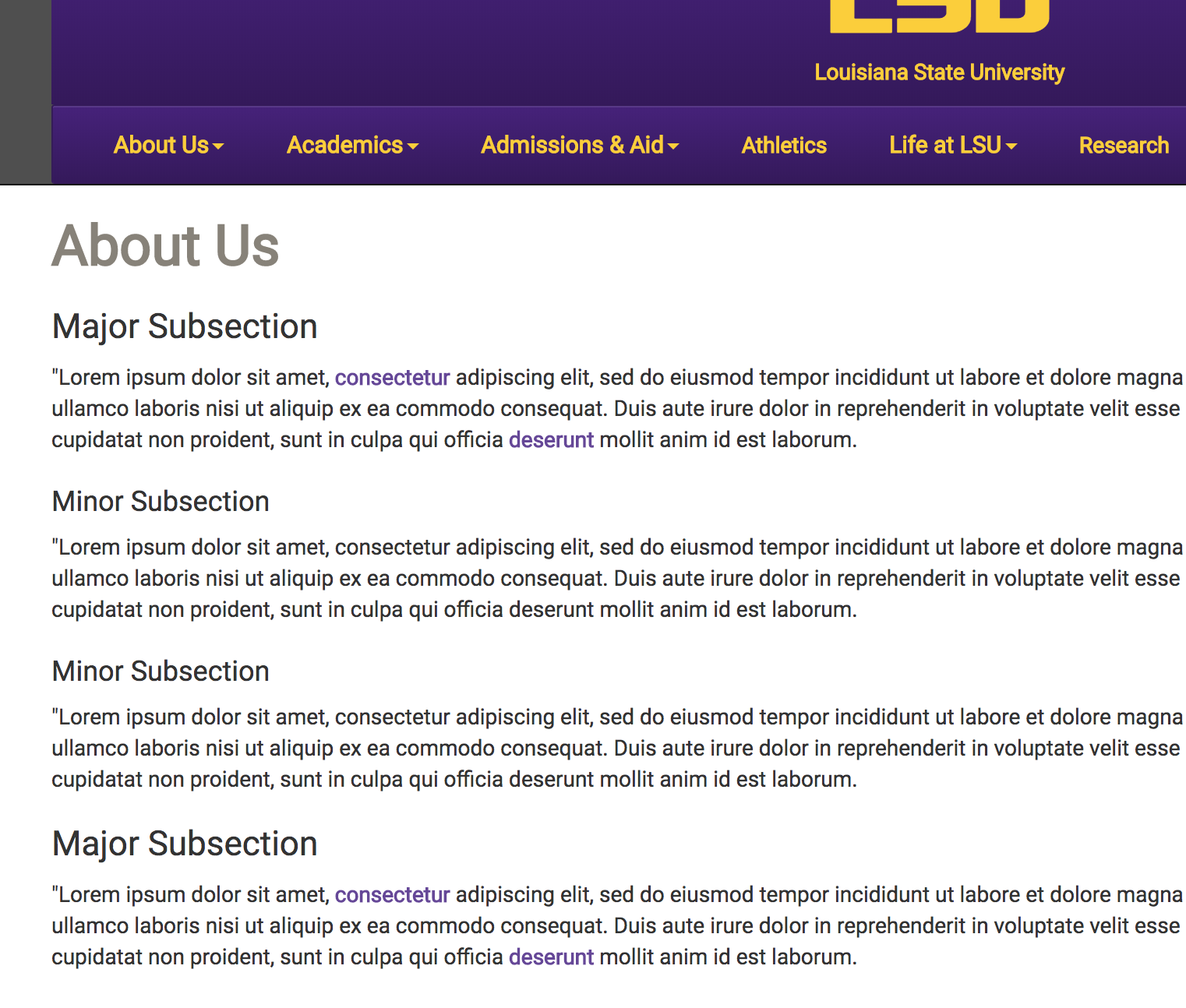 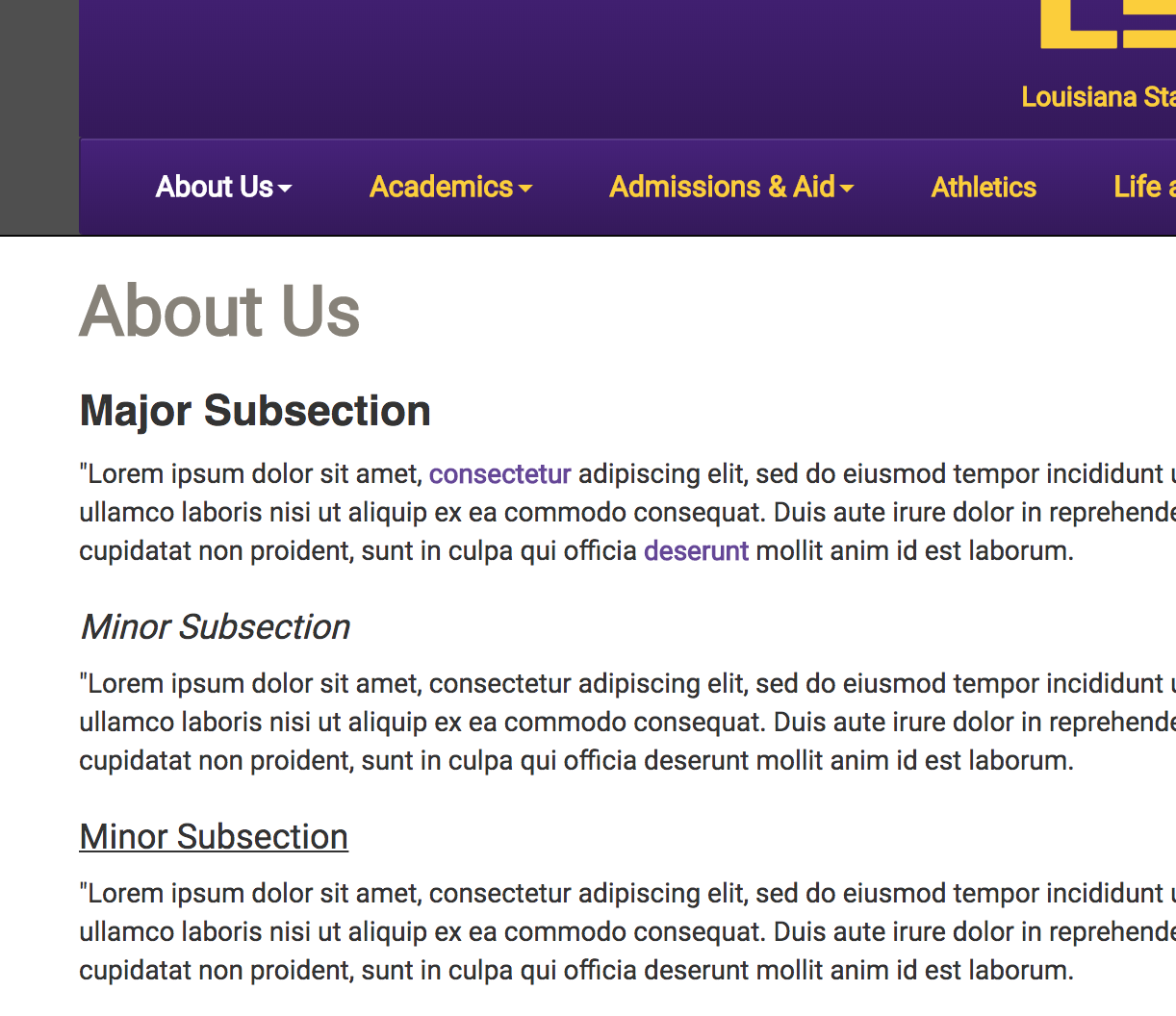 ‹#›
Semantic Headings
Compliant
Non Compliant
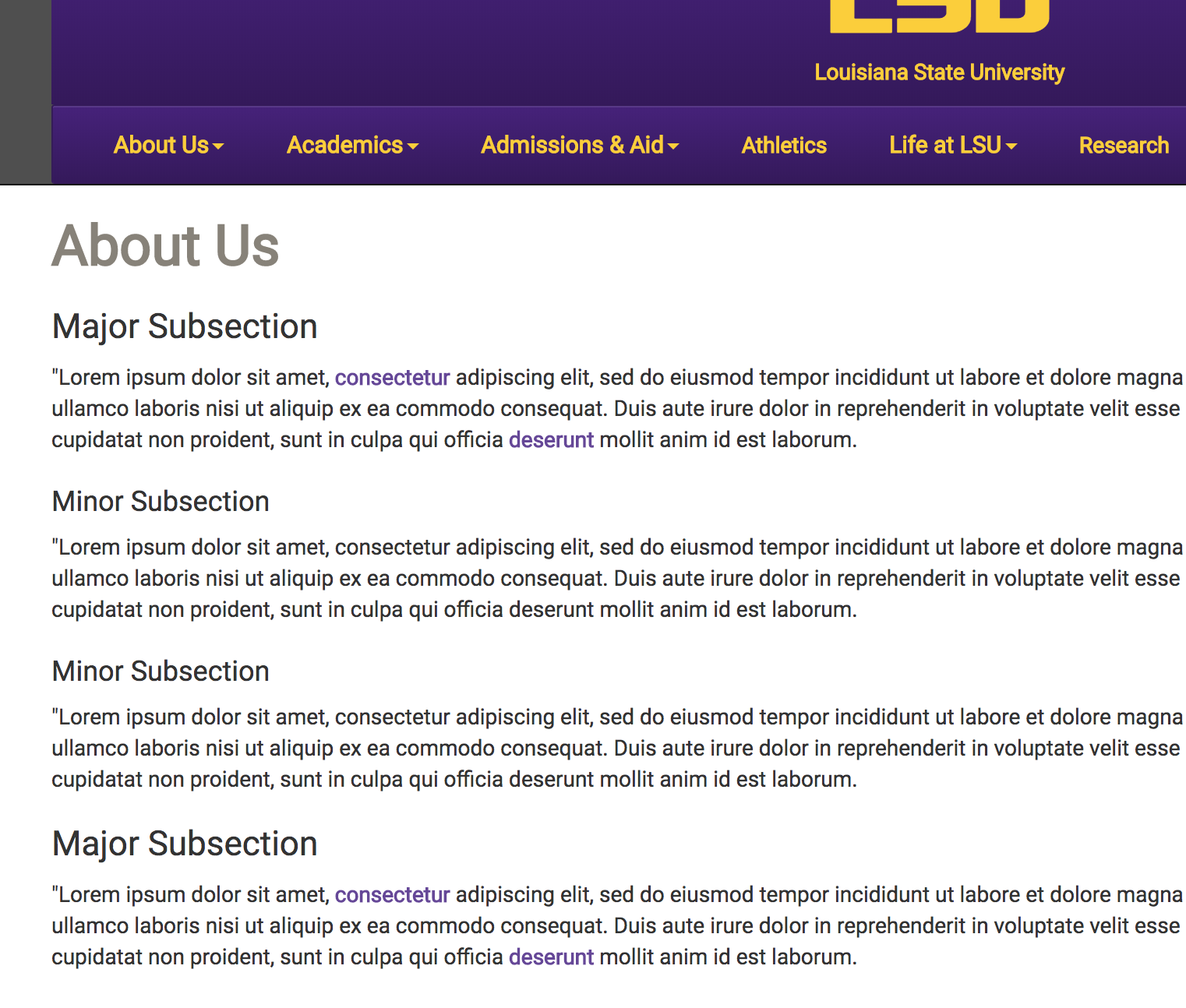 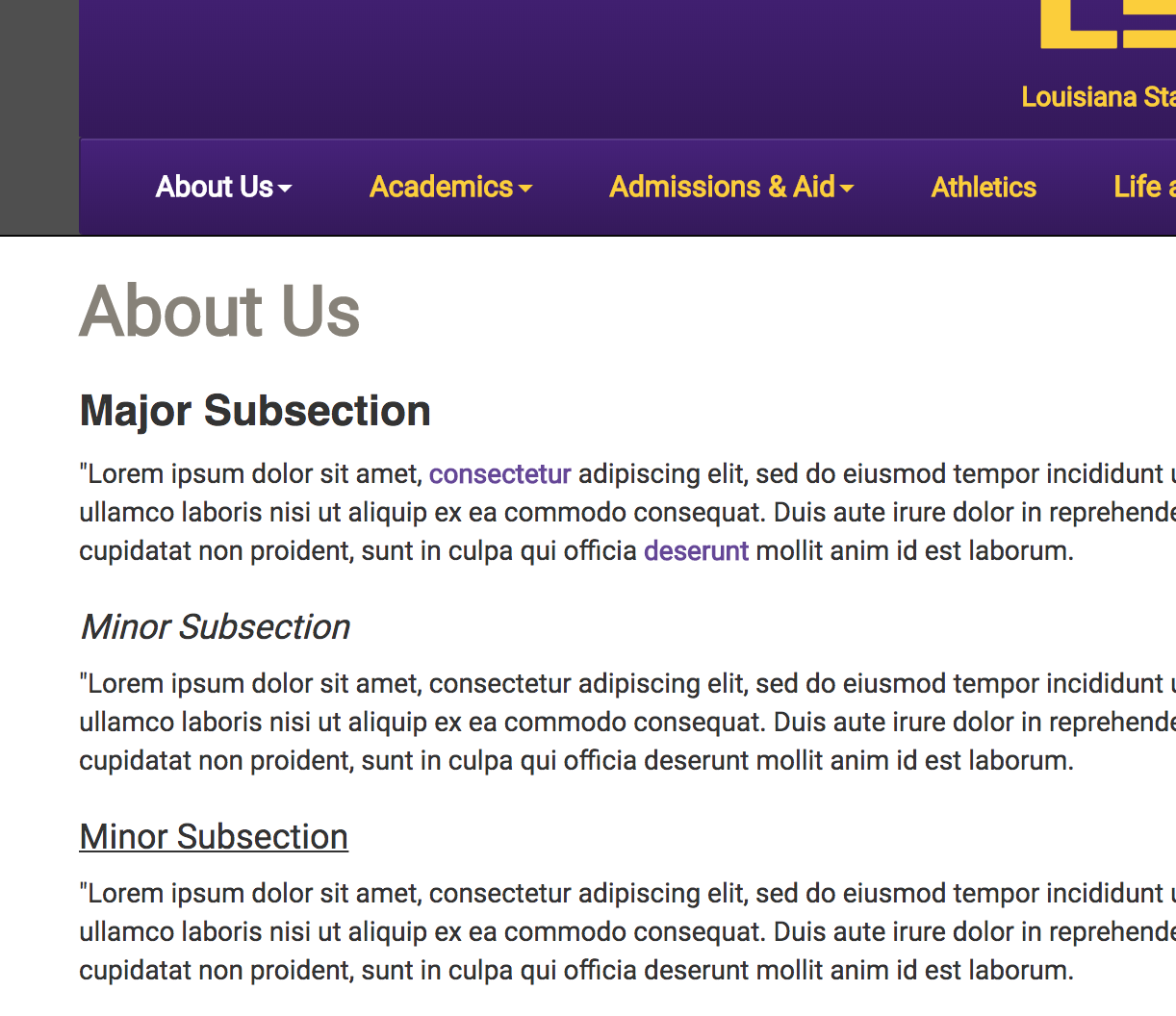 ‹#›
Semantic Headings
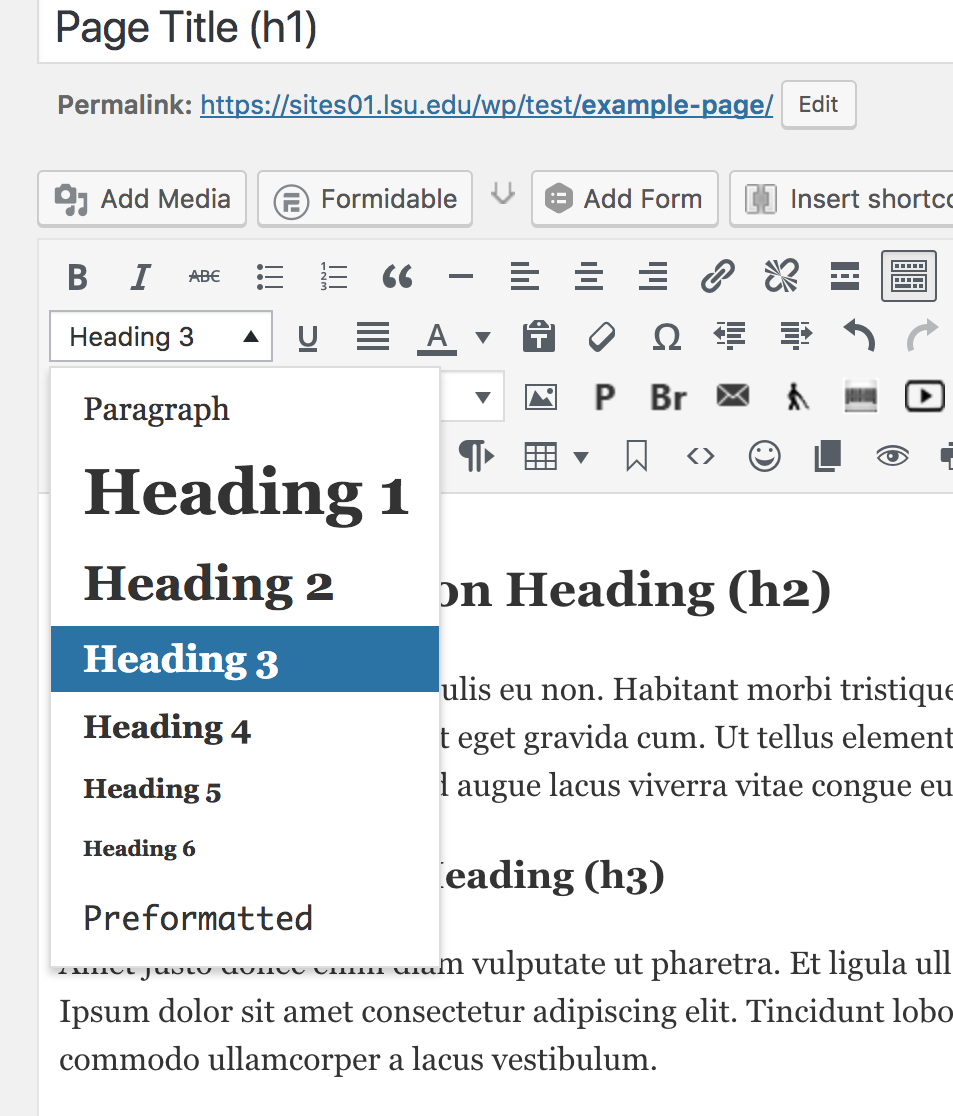 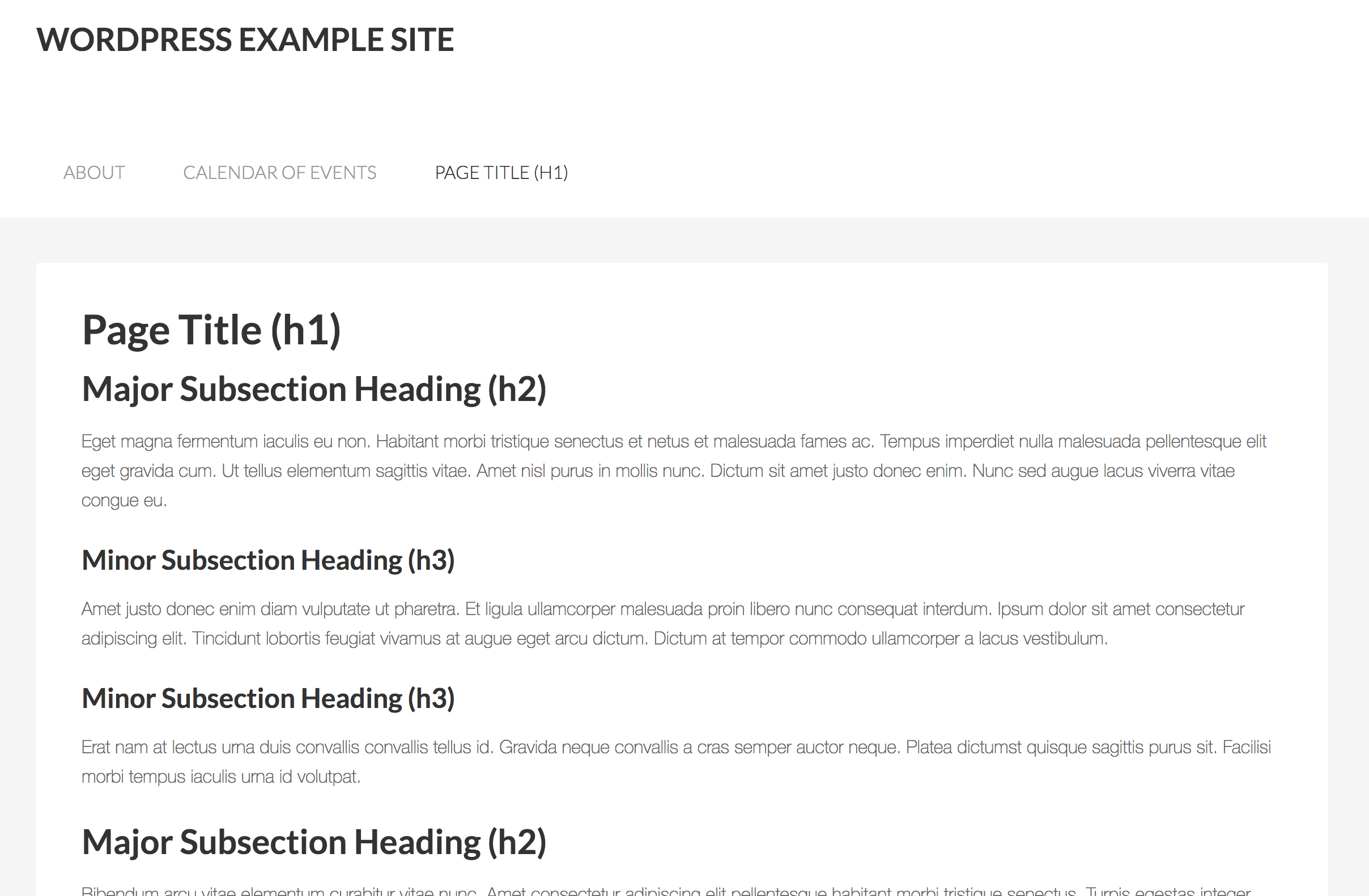 ‹#›
Text Formatting
‹#›
Text Formatting
Only use all uppercase words when typing an acronym. Some screen readers will read “MUST REGISTER” as “M.U.S.T. R.E.G.I.S.T.E.R.”
Use bold or italics for emphasis
Underlines are reserved for urls
‹#›
Text Formatting
Styles
Large Intro Text
Block Quotes
Fine Print
‹#›
Text Formatting
Large Intro Text Example
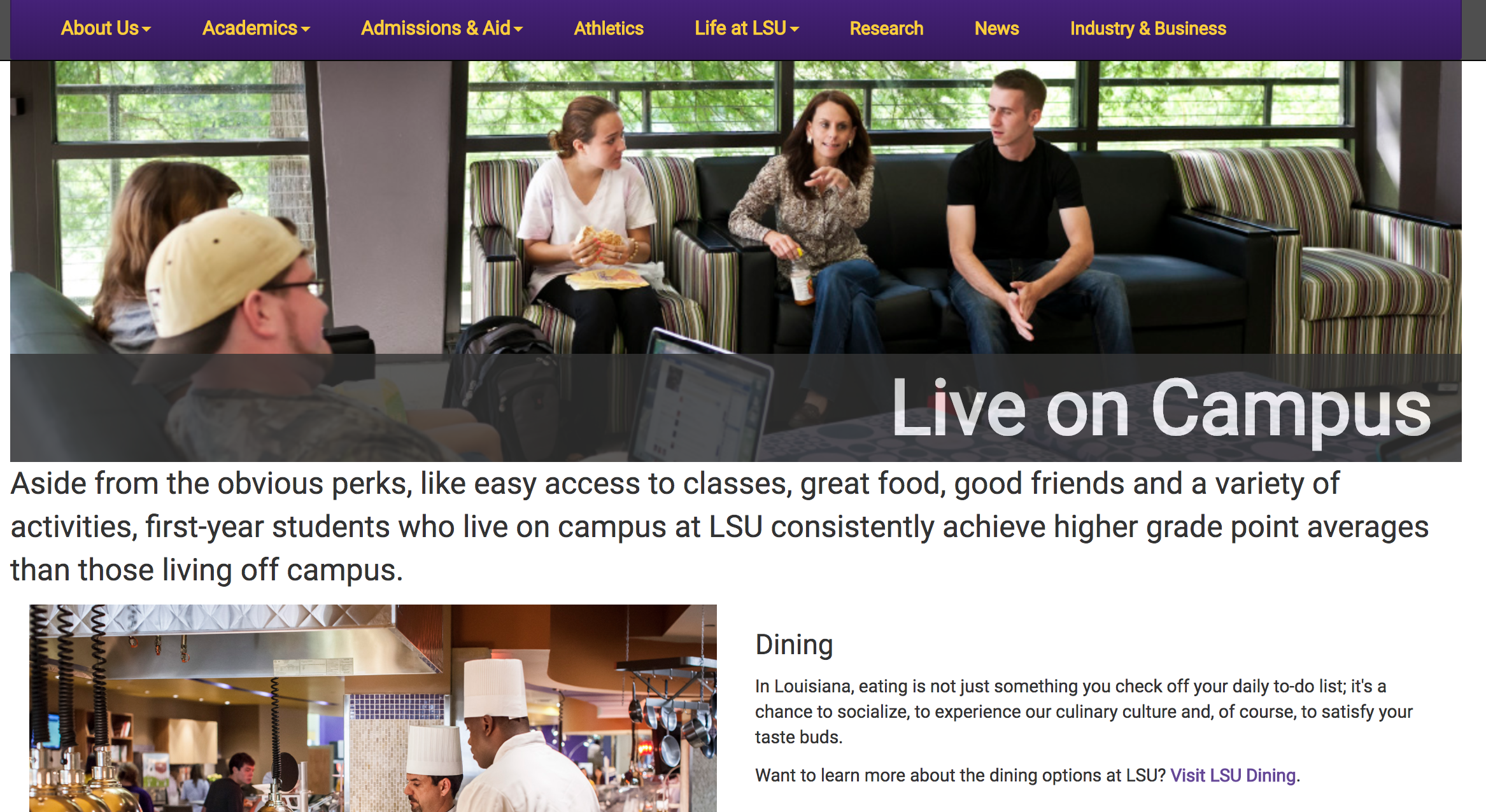 ‹#›
Text Formatting
Compliant
Non Compliant
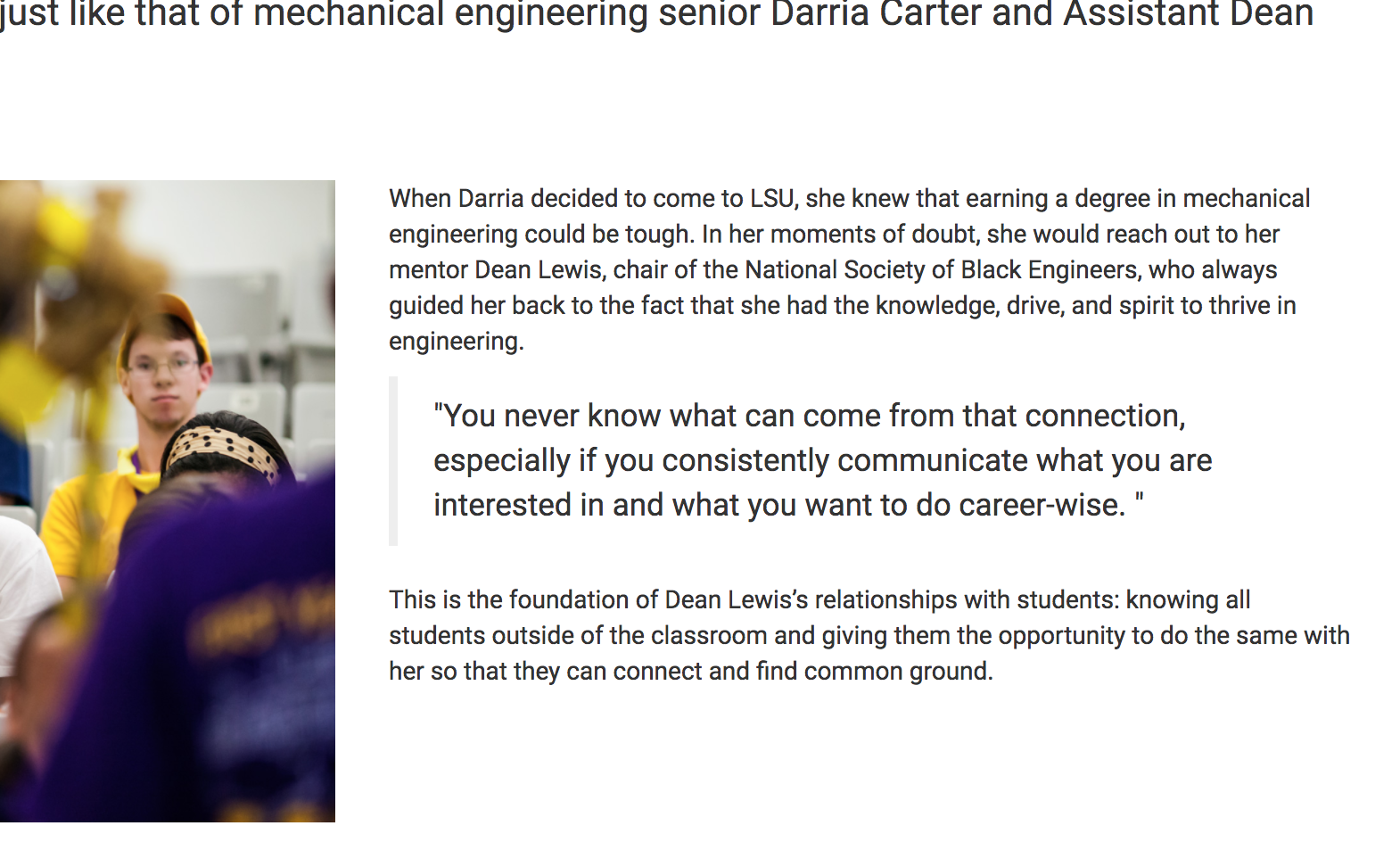 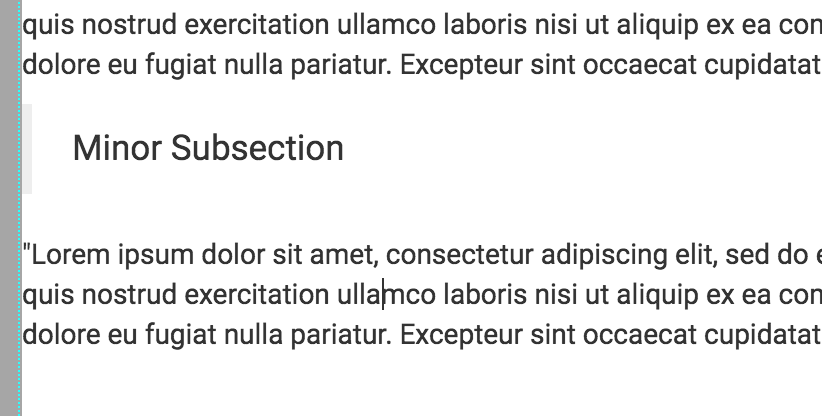 ‹#›
Lists
Unordered, Ordered
‹#›
Lists
Unordered Lists
Used when the order of the items is not relevant
Used bulleted list from toolbar
Example:
Corn
Tomatoes
Bean
Onion
Garlic
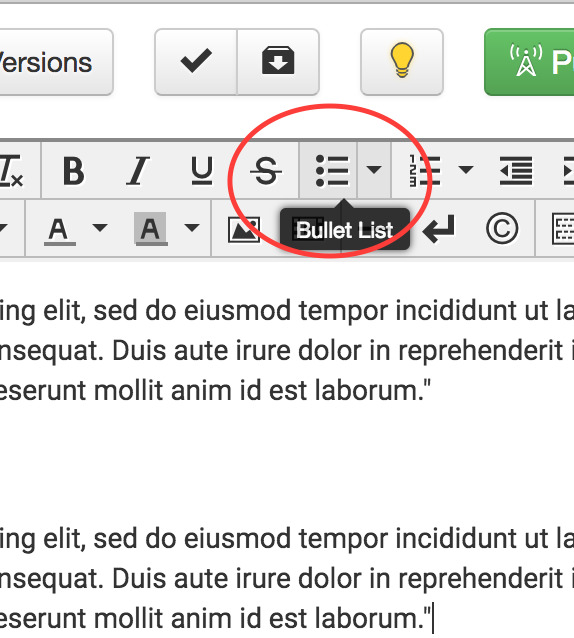 ‹#›
Lists
Compliant
Non compliant
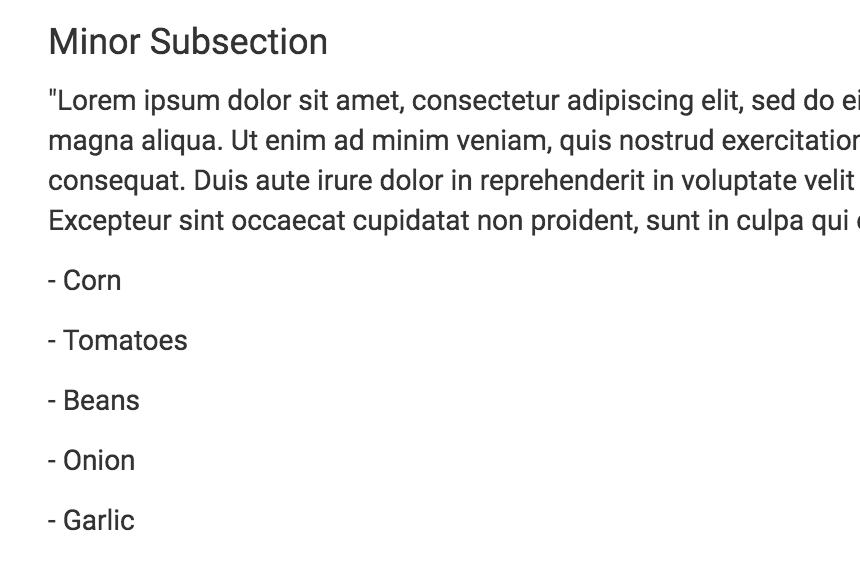 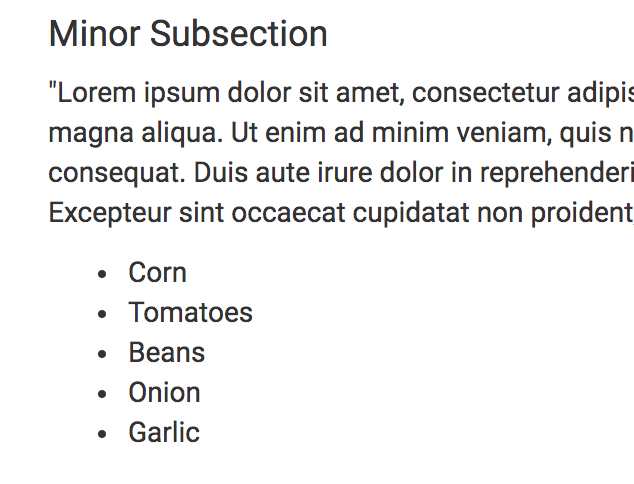 ‹#›
Lists
Ordered Lists
Used when the order of the items is relevant, sequential
Used numbered list from toolbar
Example:
Cook beans for 45 minutes.
Cut vegetables in small cubes.
Sauté onions and garlic.
Deglaze using the tomatoes.
Add corn and beans.
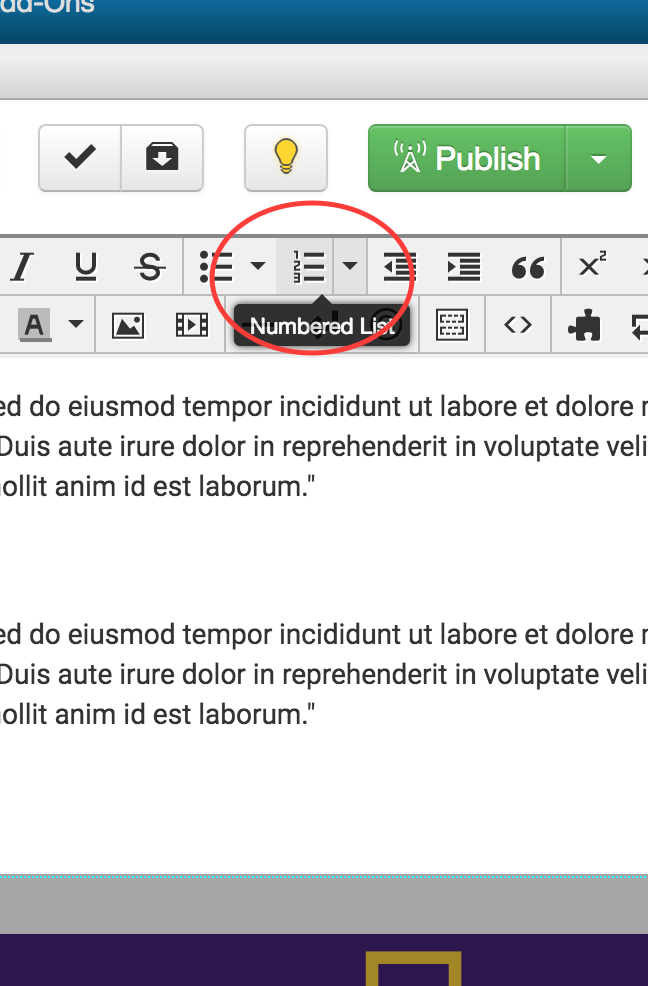 ‹#›
Lists
Non Compliant
Compliant
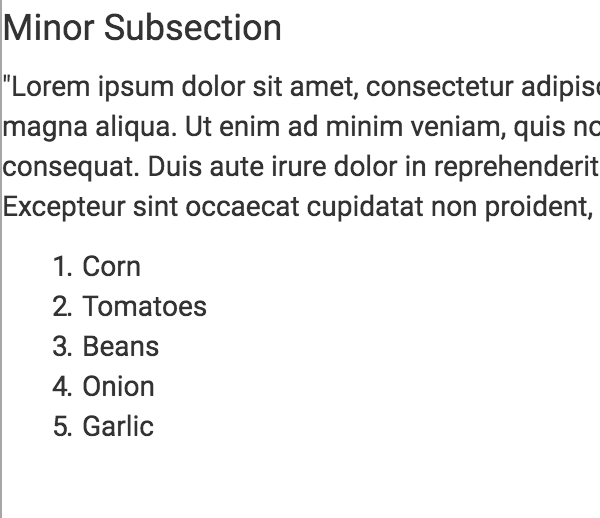 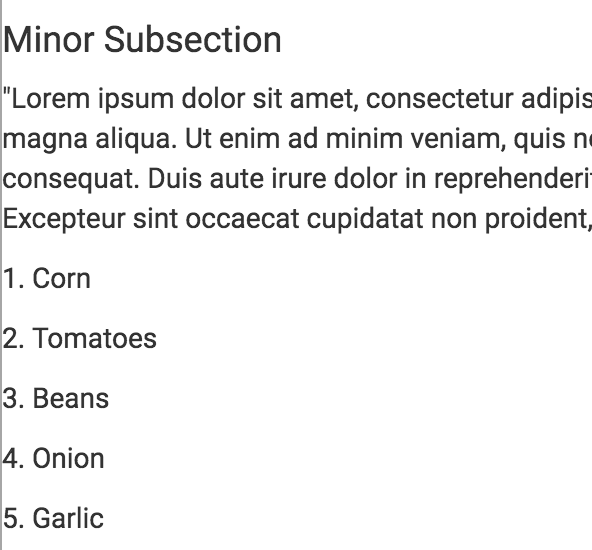 ‹#›
Links
Link Text, Link Title, Link Target
‹#›
Links
Link Text
Link text should make sense when read by itself; using generic labels like "click here" and " learn more" is inaccessible 
“Click here to register for campus tours.” can instead be “Register for campus tours.”
Redundant links, such as linking both the image and text, should be avoided in most cases
‹#›
Links
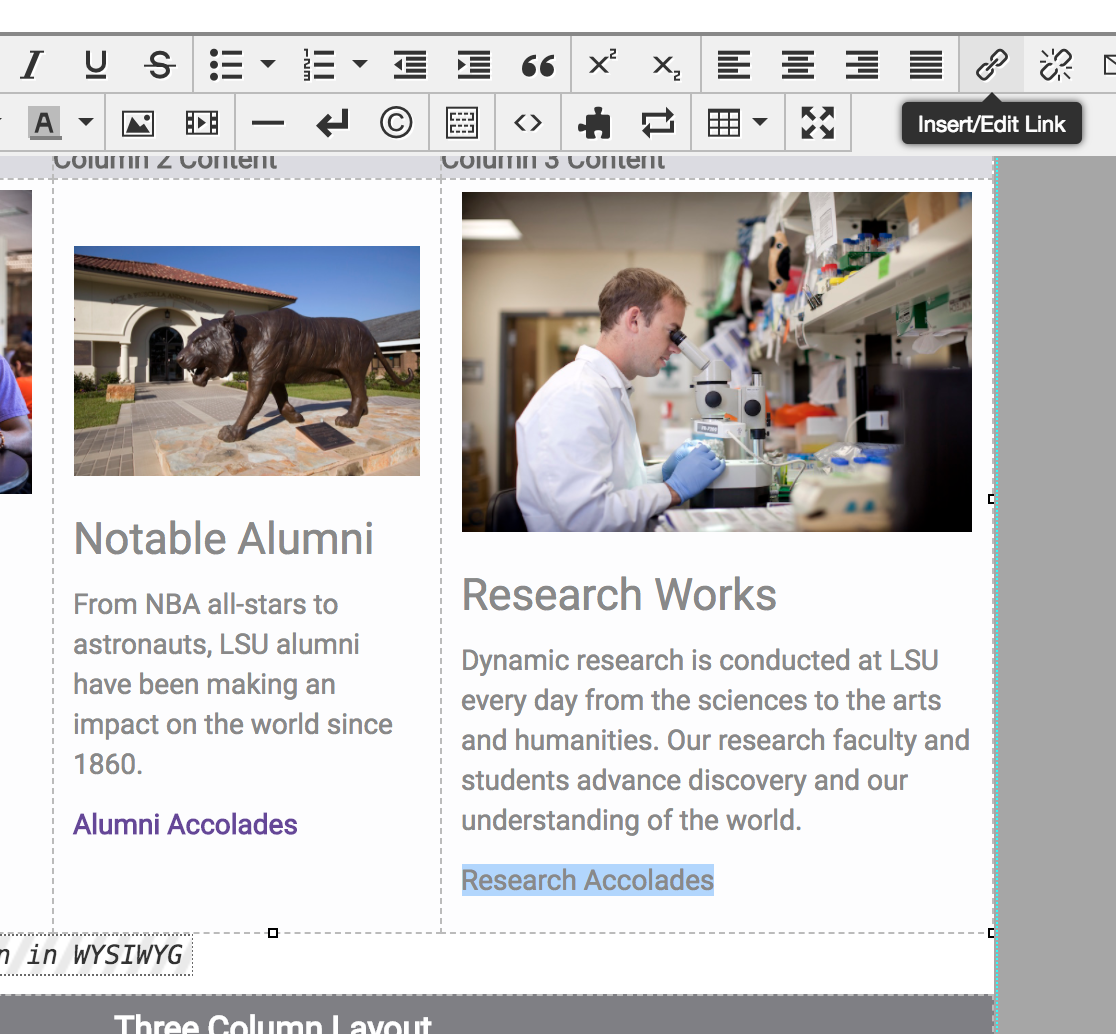 ‹#›
Links
Link Title 
When linking to an external site, the link title should indicate that the user is “leaving lsu.edu.”
When linking to documents, videos, larger versions of thumbnail images, the link title should identify the type of file being link to, for example “Download PDF,” “View larger image,” or “Watch YouTube video.”
Avoid redundancy. Link title should include unique information
Leave blank if no additional, unique information needs to be provided
‹#›
Links
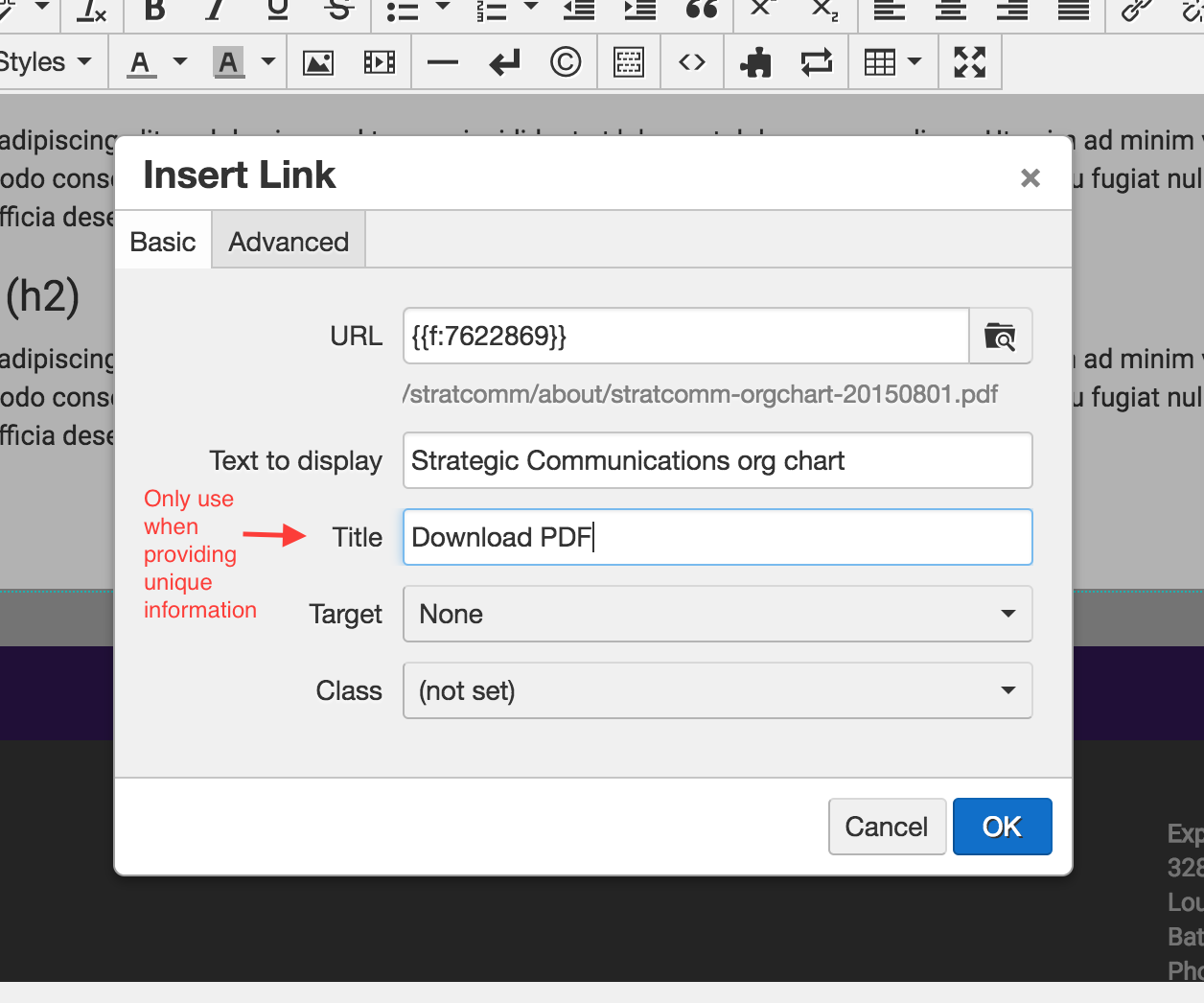 ‹#›
Links
Link Target
When linking to other pages within lsu.edu, do not force links to open a new browser window or tab. 
In some cases, it may be appropriate to open a link to an external site in a new browser window/tab.
Empty Links
Do not add empty links to manipulate text style
Use remove link from toolbar instead of backspace
Make sure only the link text is hyperlinked, no extra spaces
‹#›
[Speaker Notes: Open in a new window - leaving lsu.edu, documents, pdfs
Empty links - extra coding in navigation, not actually a link, but an action]
Links
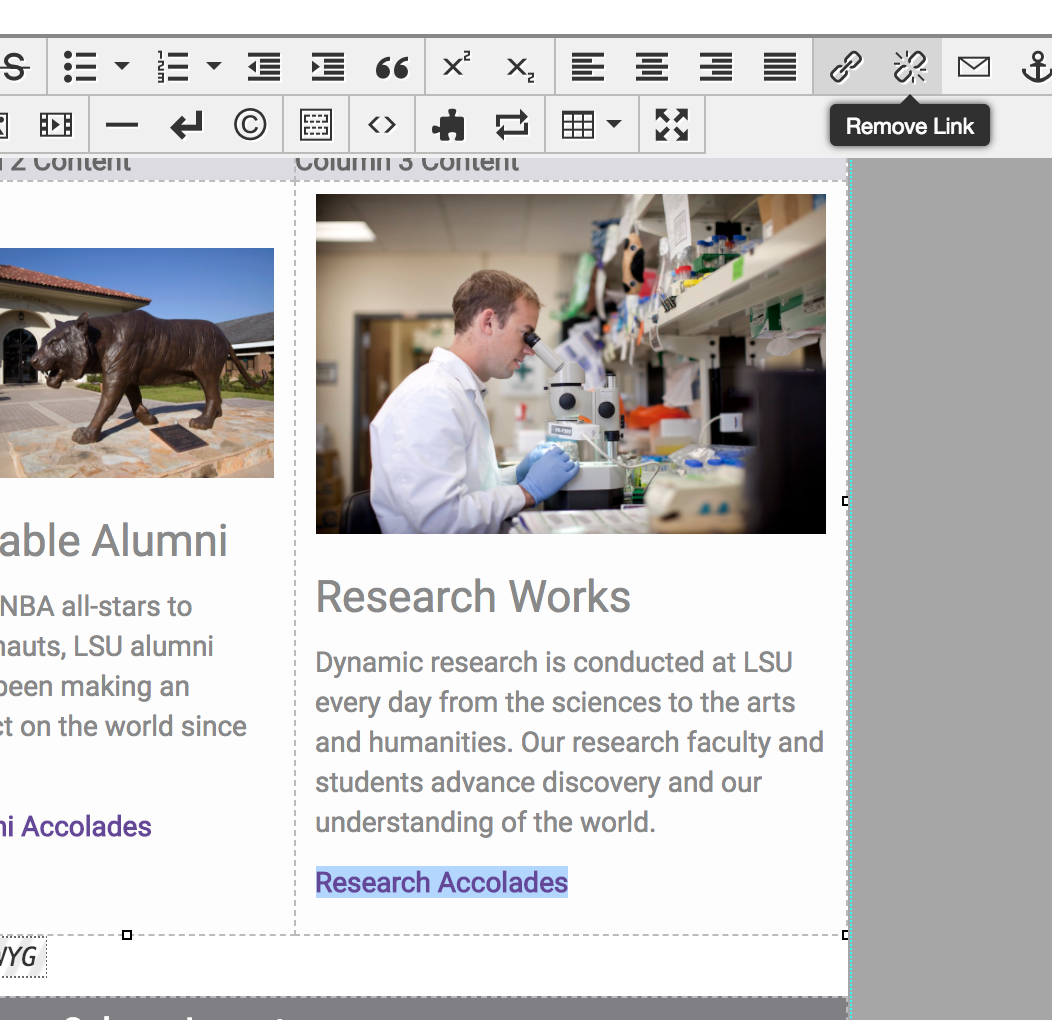 ‹#›
Links
Wordpress
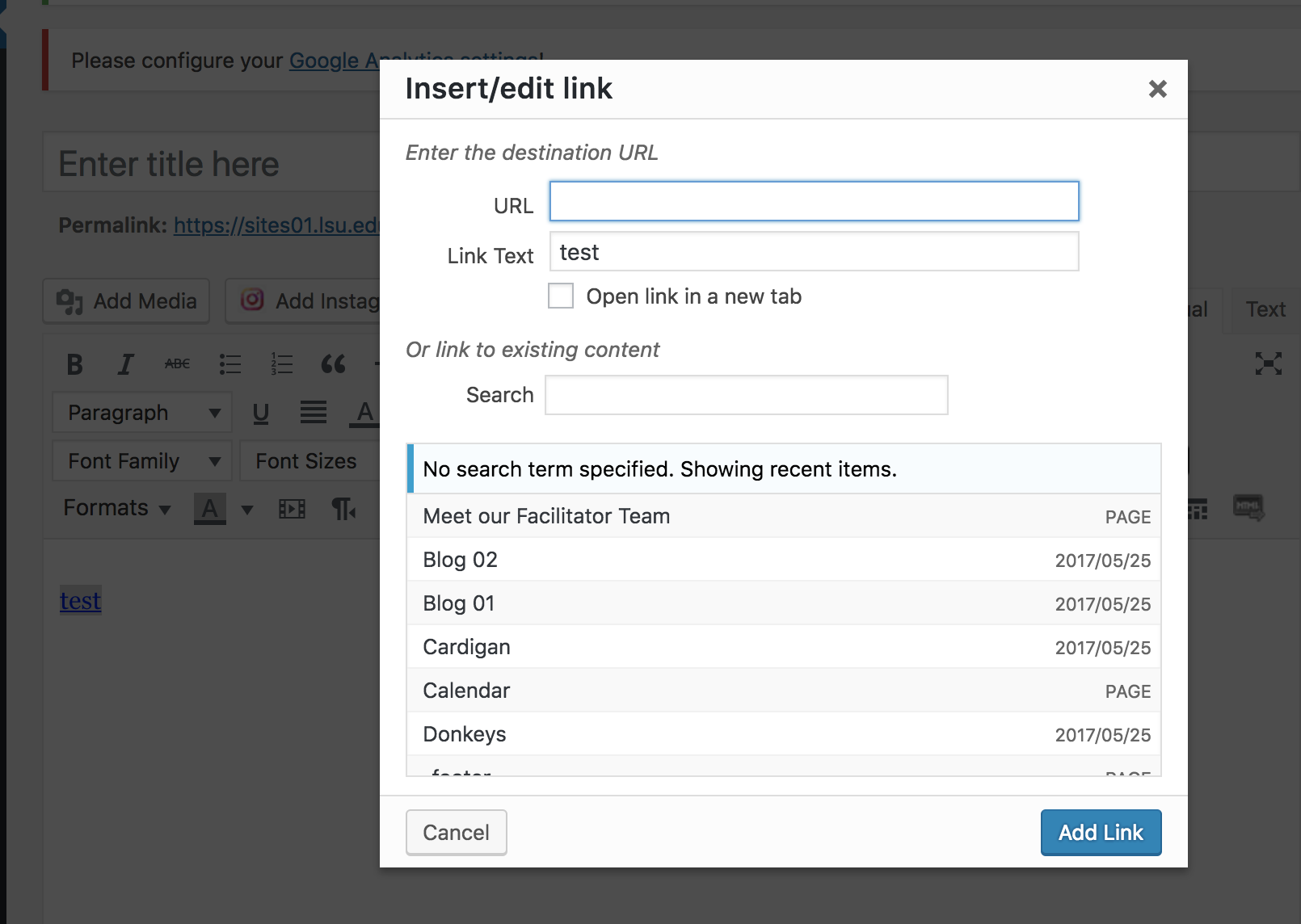 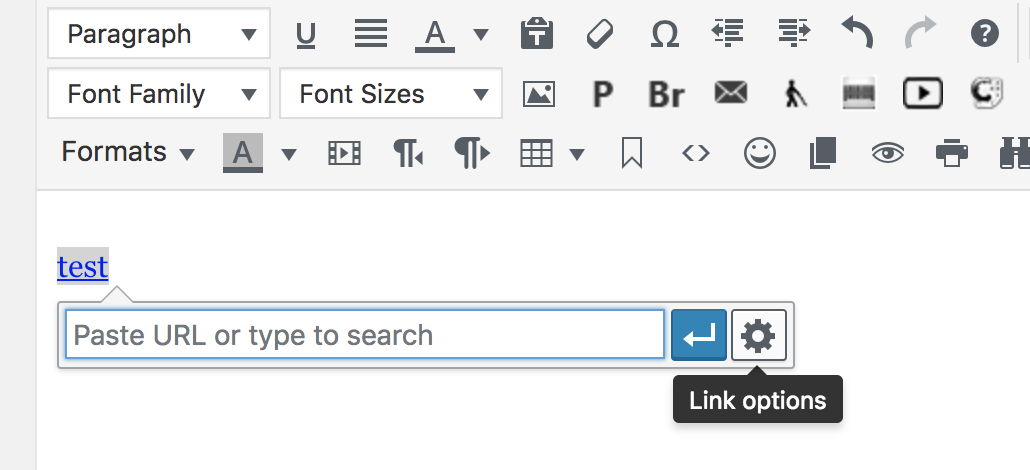 ‹#›
Images
Alt Text, Omni Sliders
‹#›
Images
Images are inherently inaccessible to people who are unable to see them
Use images containing text sparingly
Alternative text 
Alternative text provides screen reader software users with access to all of the non-text information.
Short description of the content of the image
Browsers also display alt text visibly if an image fails to load
“Description” in Omni
Improves SEO
‹#›
[Speaker Notes: Text in images
can’t trap large amounts of text in images
copy needs to be in body copy]
Images
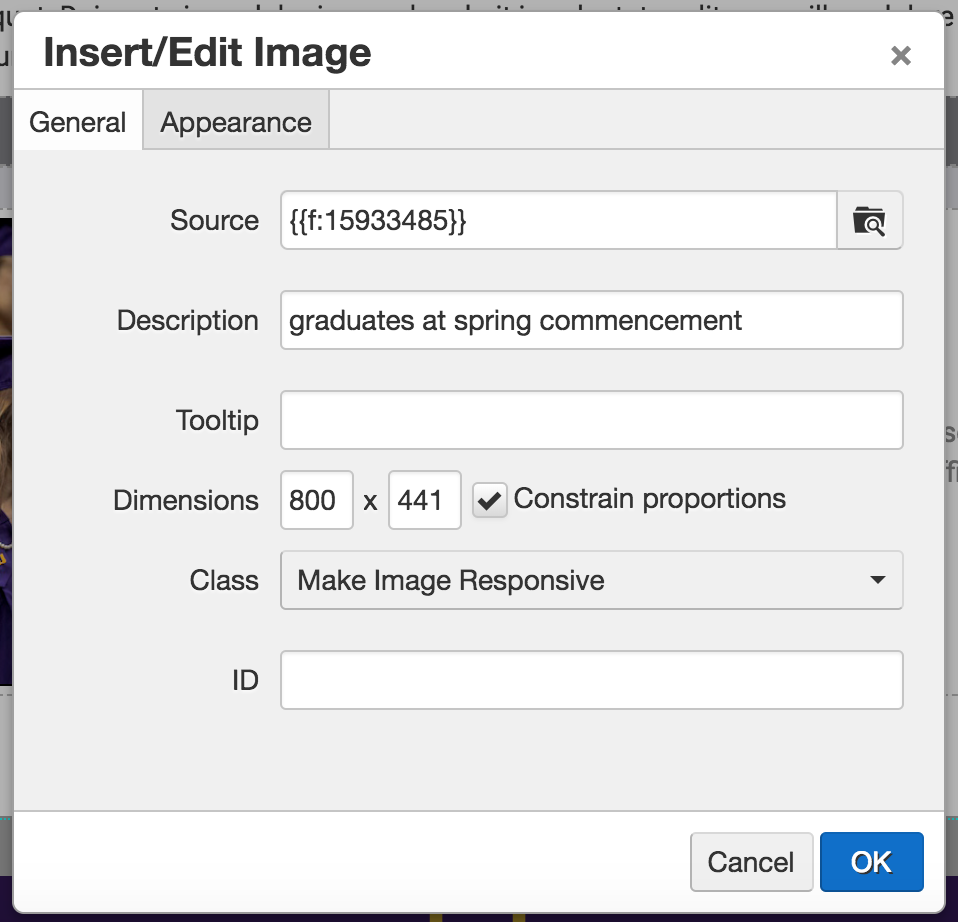 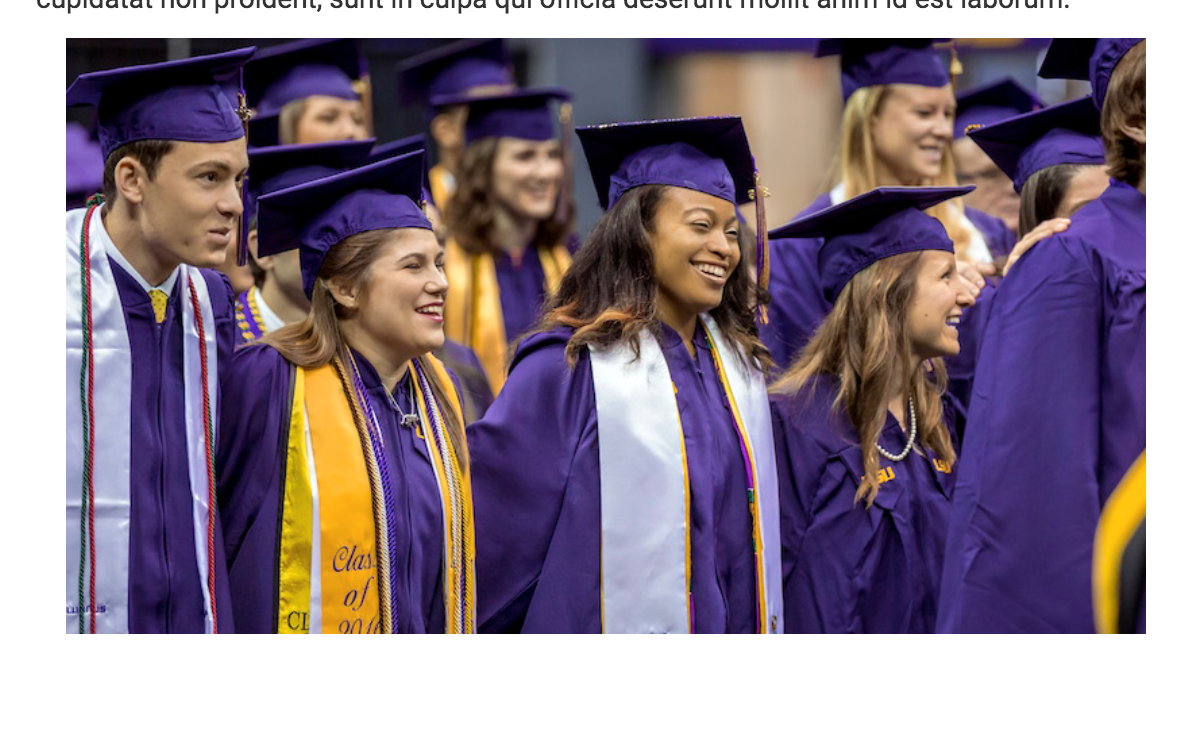 ‹#›
Images
Non compliant
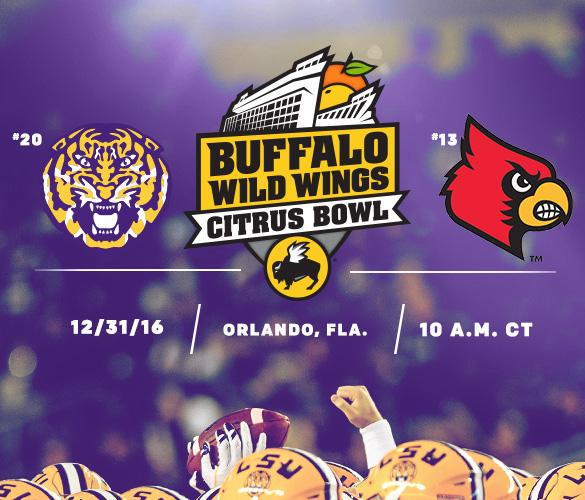 ‹#›
Images
add example (event artwork)
‹#›
[Speaker Notes: Text in images
can’t trap large amounts of text in images
copy needs to be in body copy]
Images
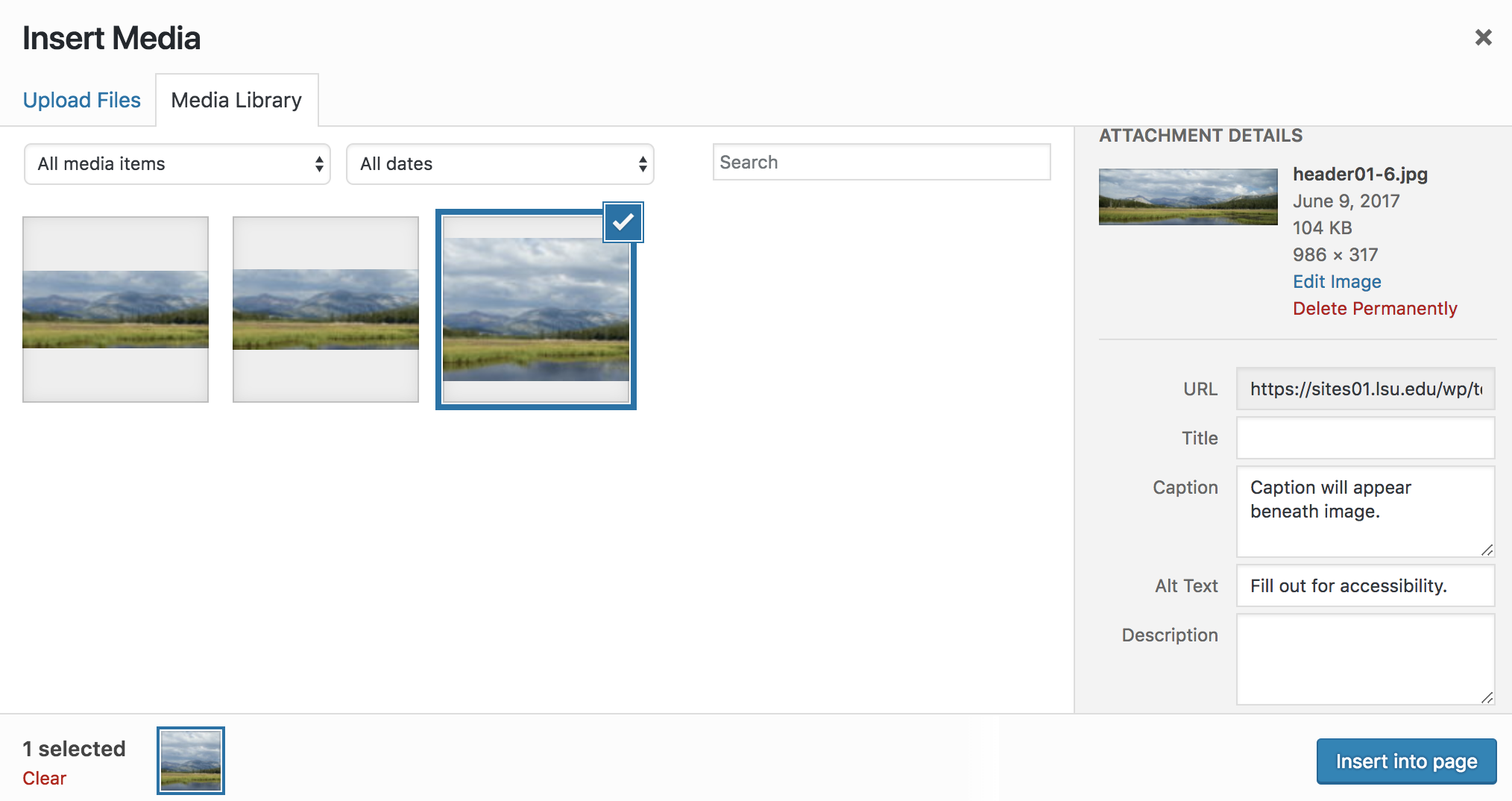 ‹#›
[Speaker Notes: Ignore Title & Description fields
Only use caption if you want text to appear beneath image
Always fill out Alt Text.]
Images
Omni Sliders
Title - Text in purple box
Description - Text in white box
Caption - brief description of the image, does not display
Link
All required
Slider images should be photographs or simple artwork
‹#›
[Speaker Notes: Description = alt text
Photos and images in Omni sliders should not contain any text. All necessary text should be in the Title & Caption]
Images
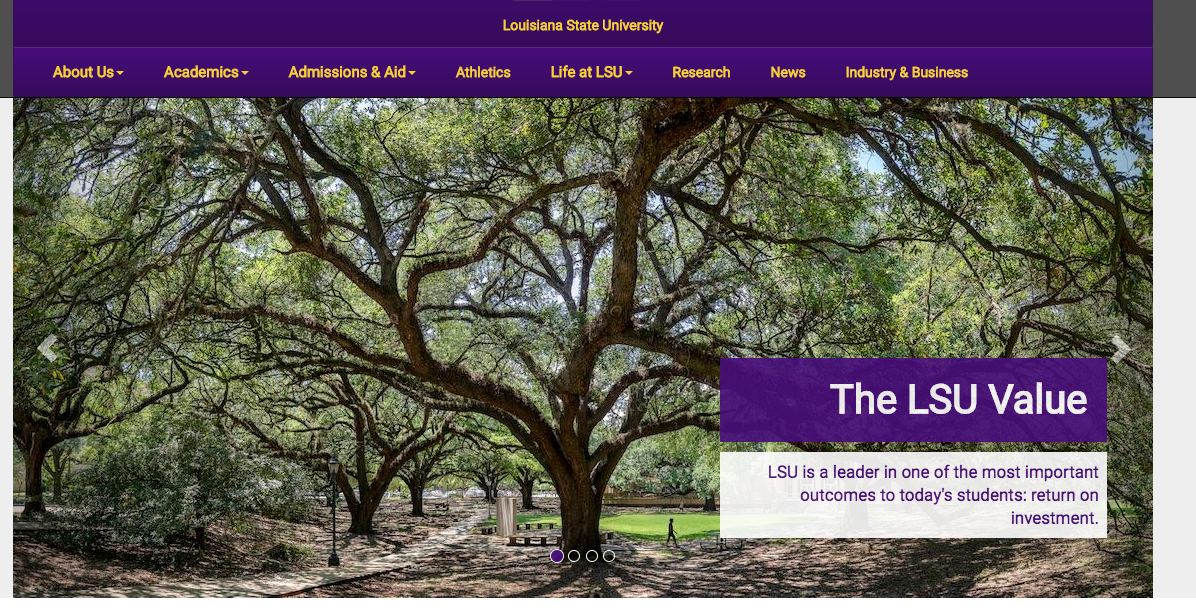 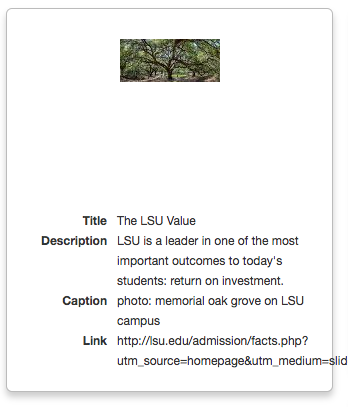 ‹#›
Images
Non compliant
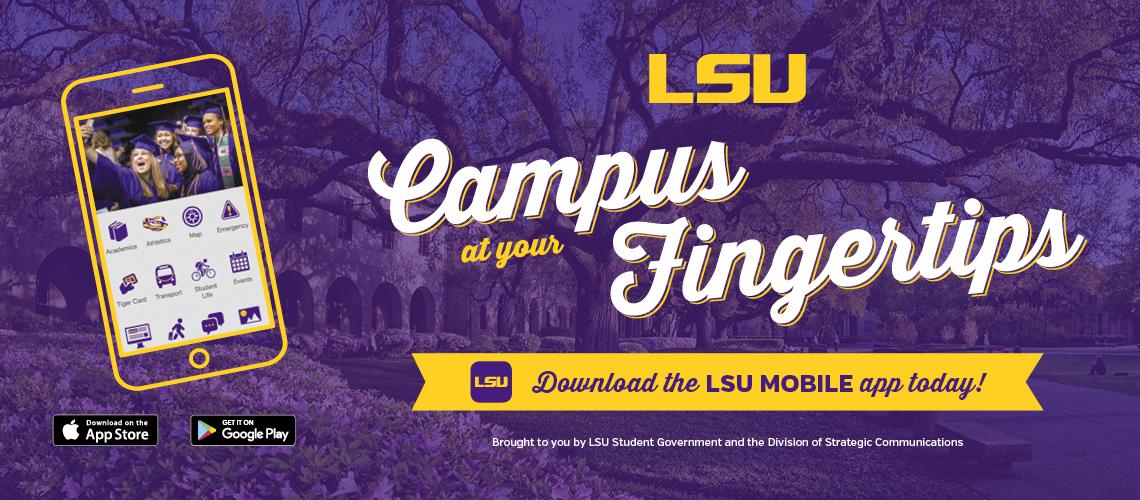 ‹#›
Images
Compliant
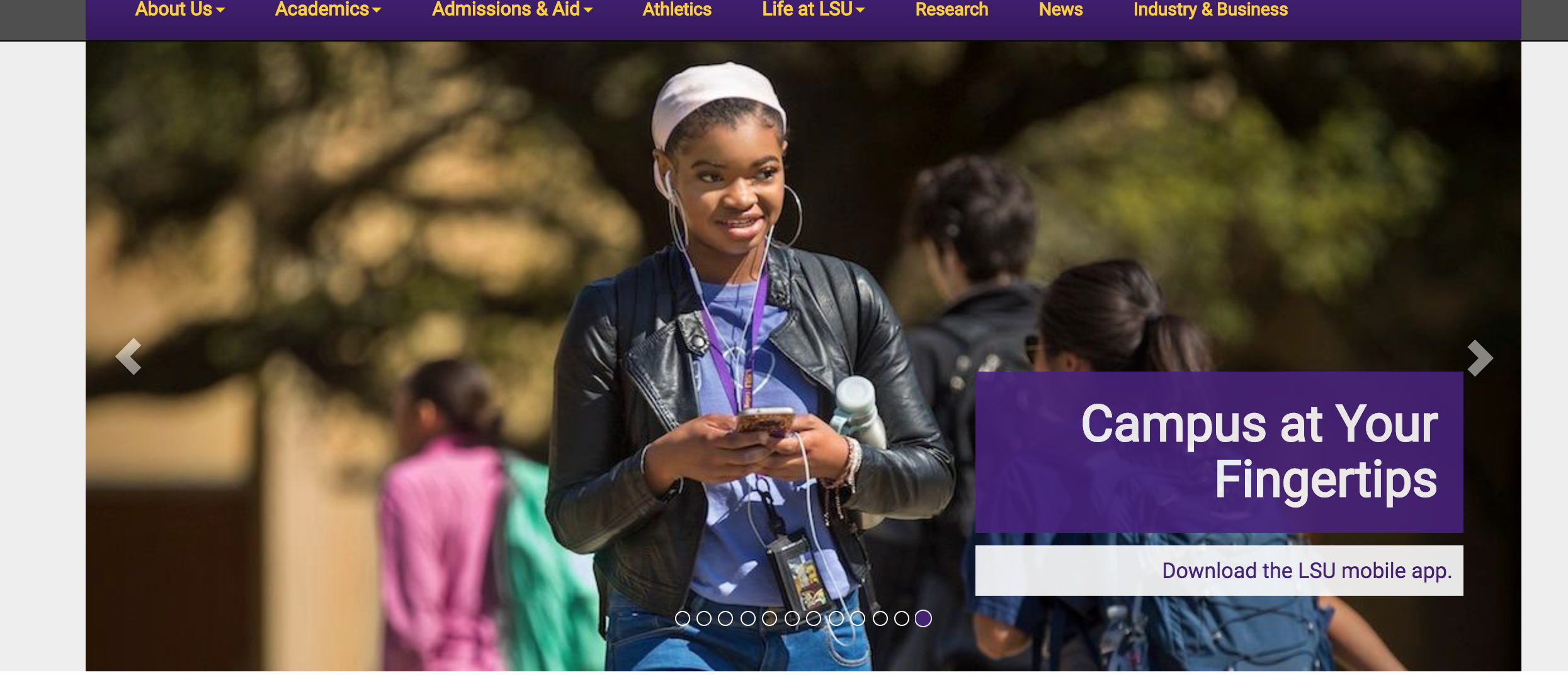 ‹#›
Images
Compliant
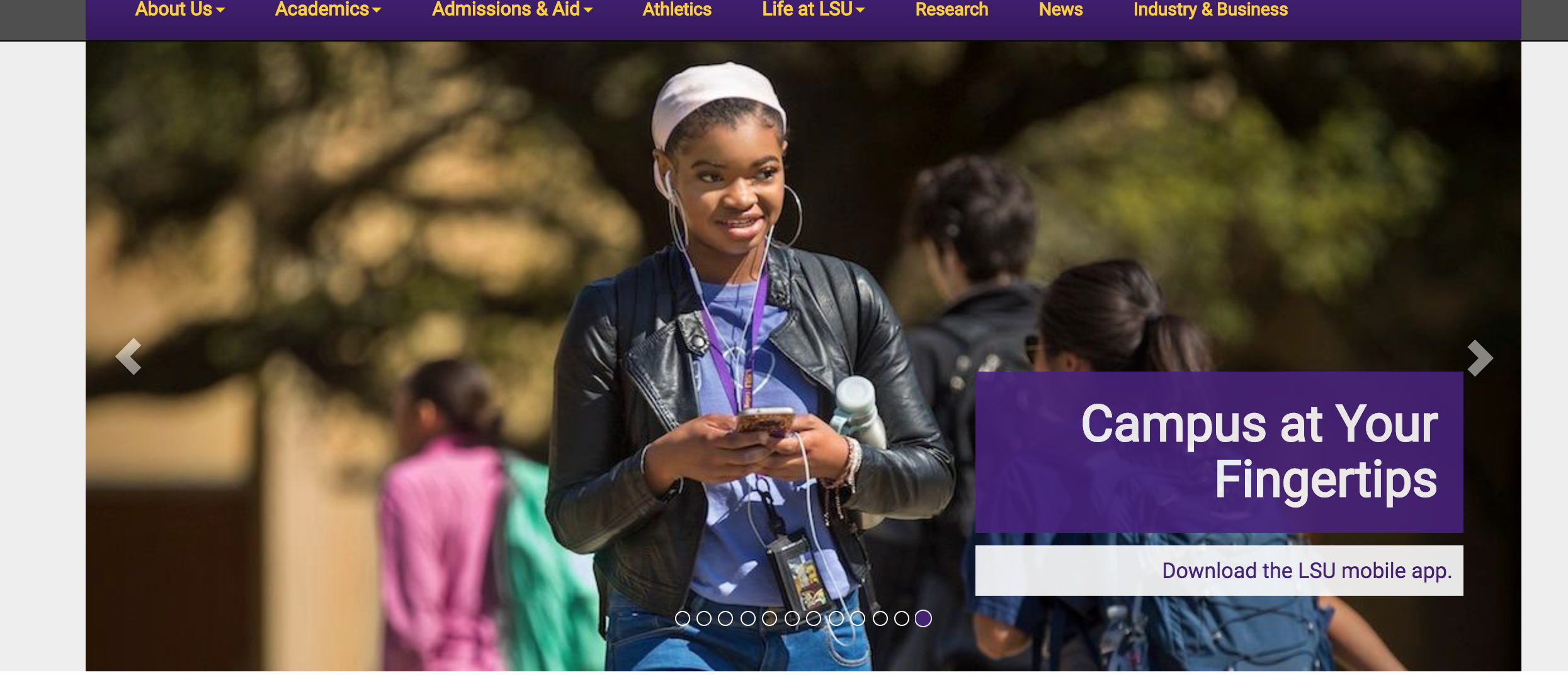 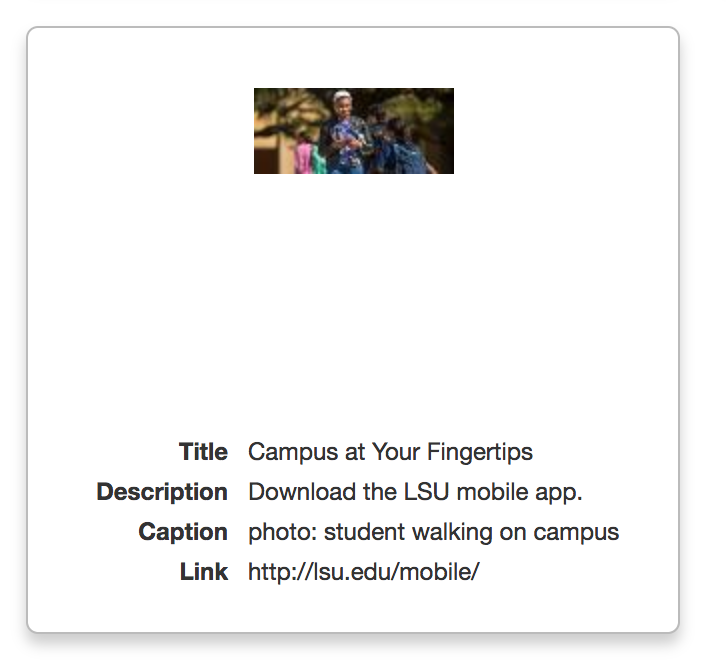 ‹#›
Tables
Data Tables, Layout Tables
‹#›
Tables
Data tables 
Must have headings
Should not be used to layout tables
Do not nest tables
Do not use tables straight from toolbar
Data tables in Omni
Simple Table with Borders
Simple Table without Borders
Styled Table Columns with Gray Header
Styled Table Columns with Purple Header
Styled Table Rows with Gray Header
Styled Table Rows with Purple Header
‹#›
Tables
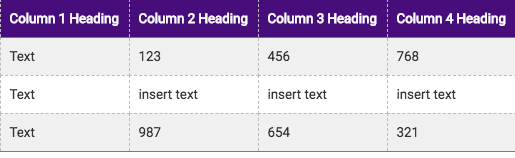 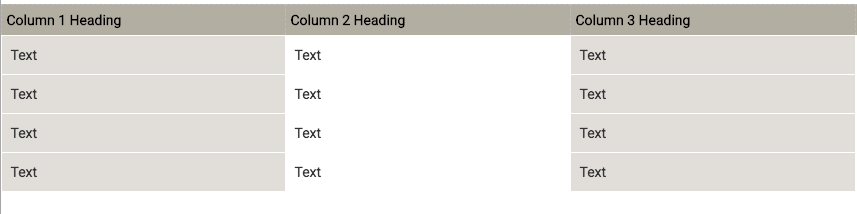 ‹#›
Tables
Layout tables
Use to adjust page layout
Do not add rows or columns to layout tables
Layout tables in Omni
Two Column Layout
Three Column Layout
Four Column Layout
Spoiler Content - Default Collapsed
Spoiler Content - Default Open
If you need additional layout options, contact Strat Comm. Do not use  a data table.
‹#›
Tables
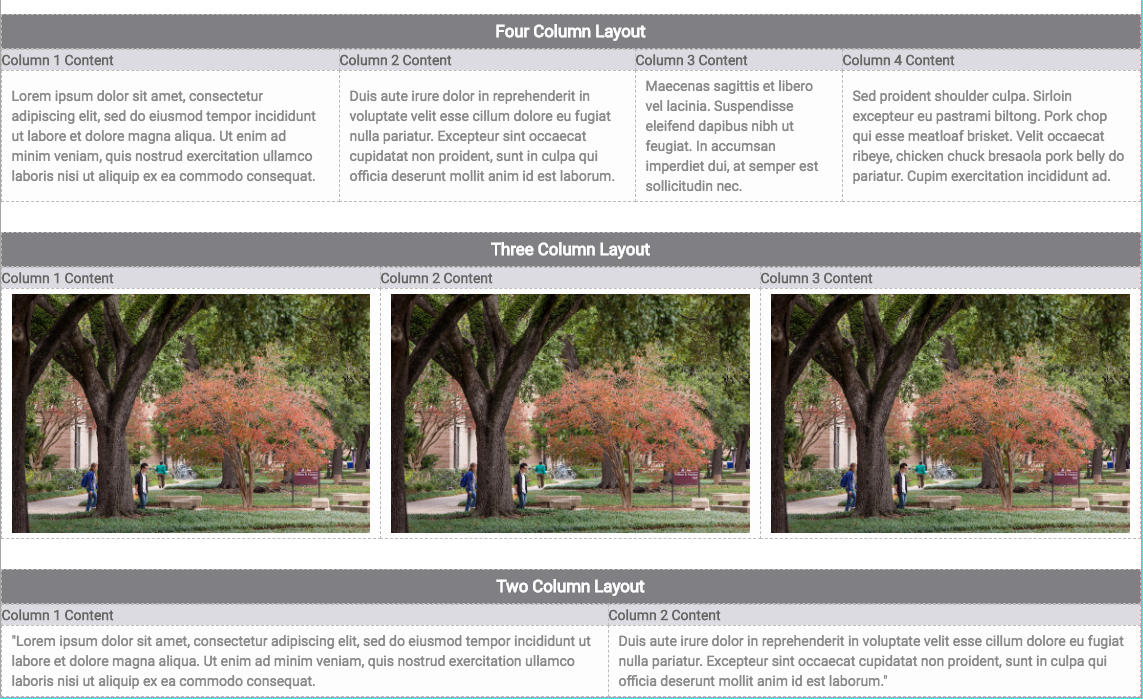 ‹#›
Publishing
Spell Check, Link Check, Accessibility Check, Free Tools
‹#›
Publishing
Before submitting to publish in Omni, run spell check, link check and accessibility check
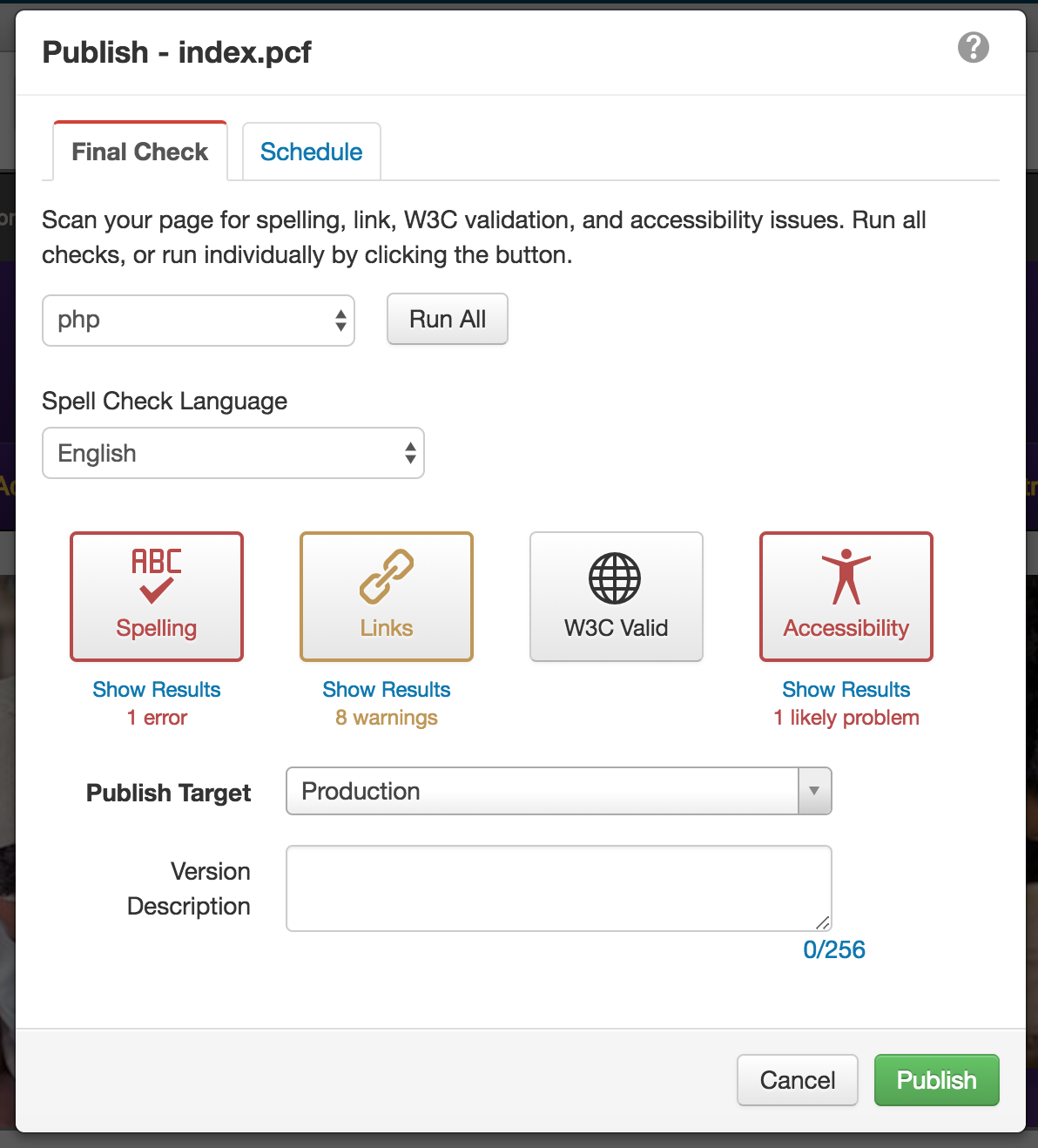 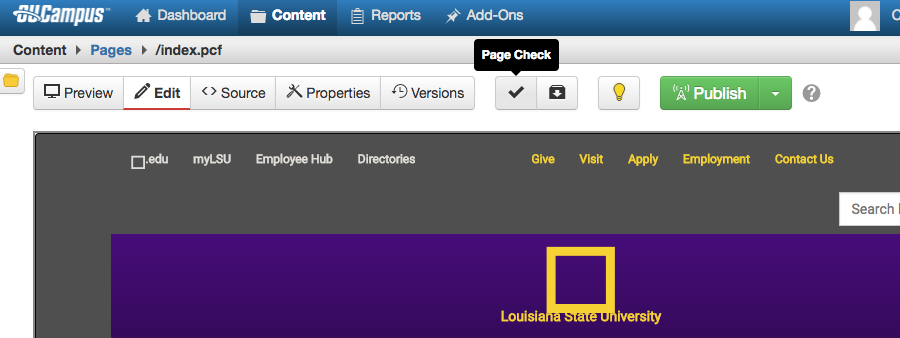 ‹#›
Publishing
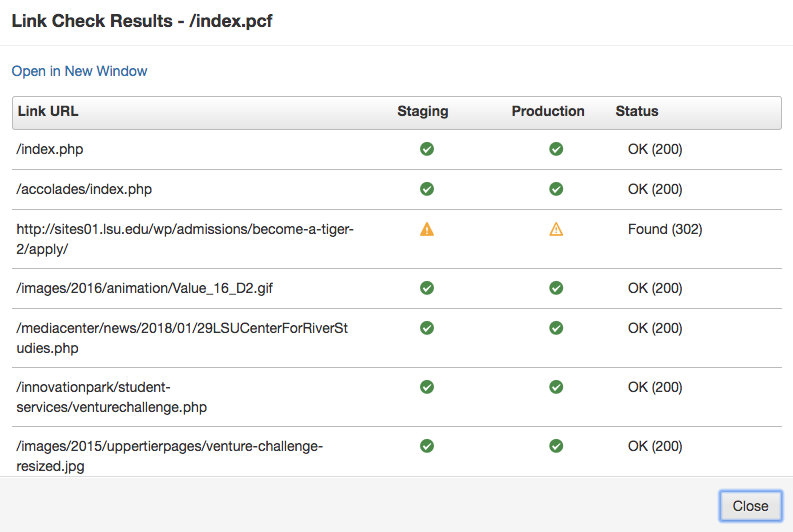 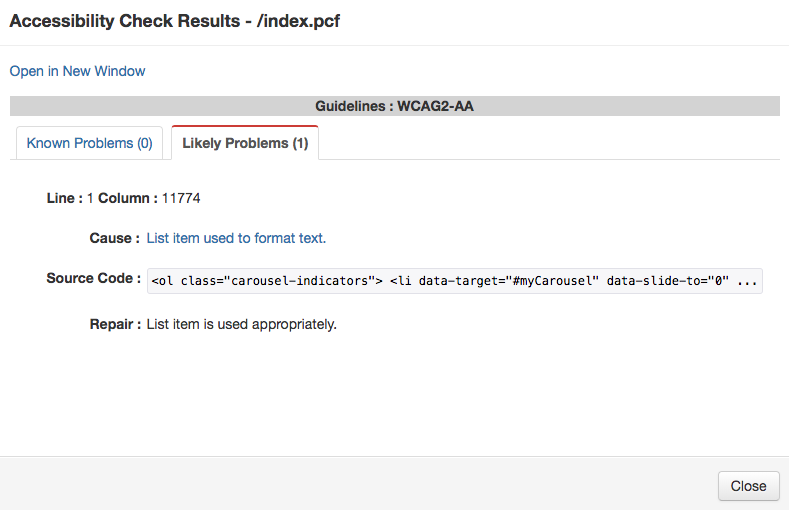 ‹#›
Publishing
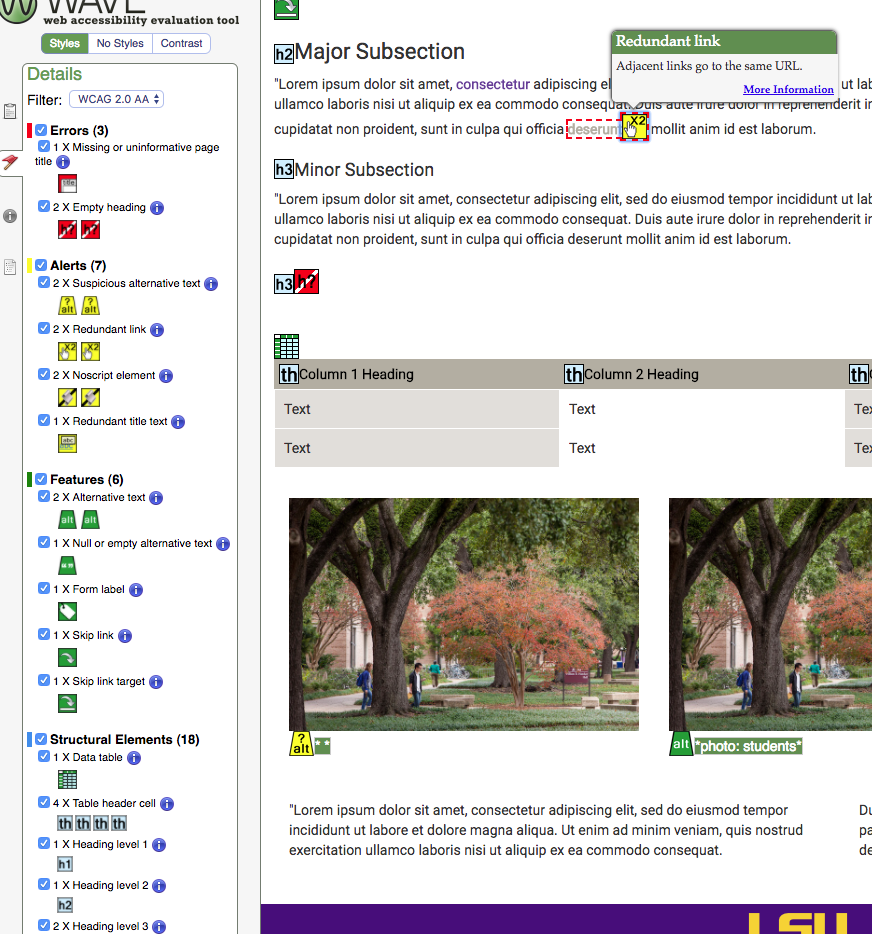 WAVE Evaluation Tool
‹#›
Publishing
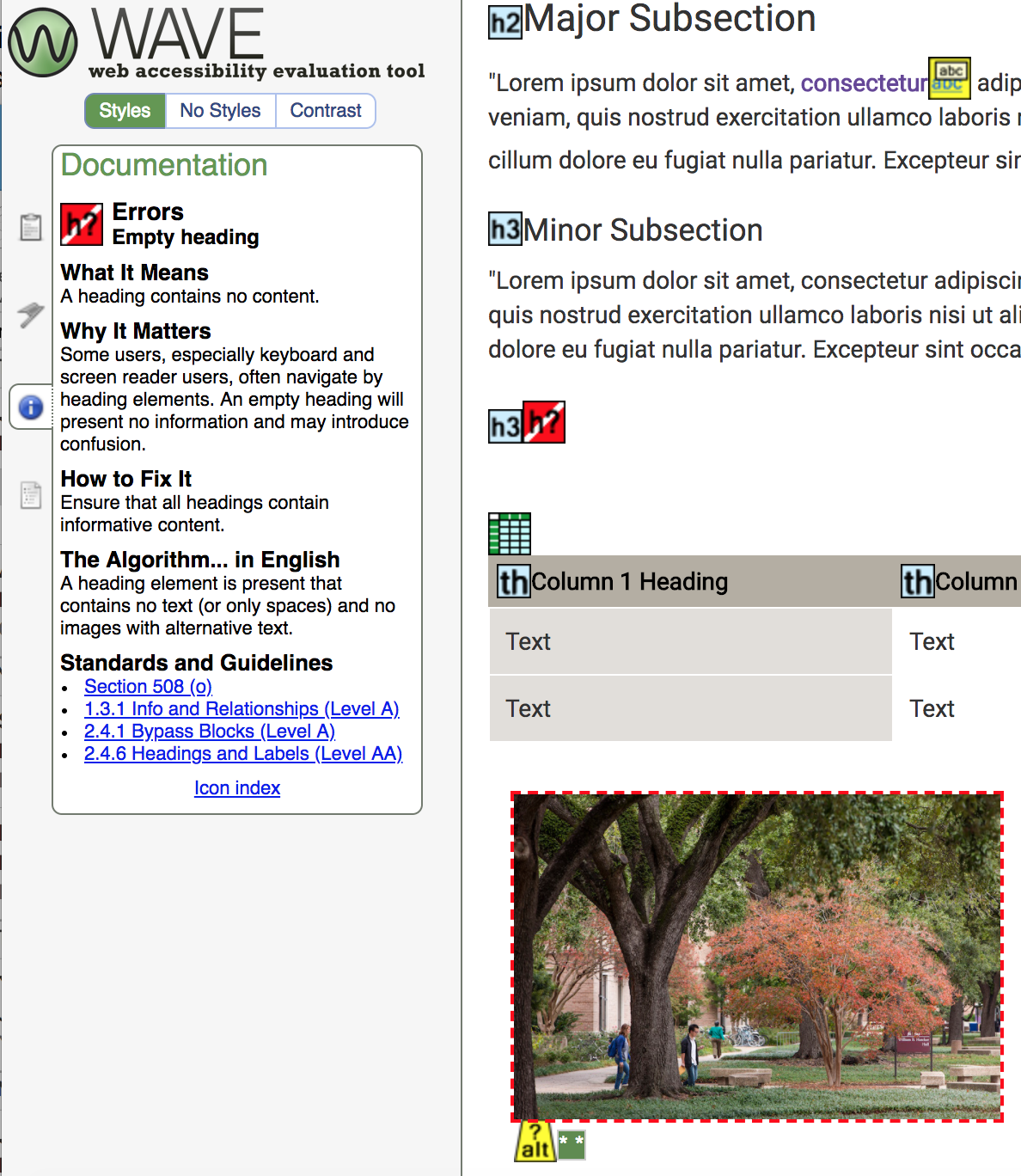 WAVE Evaluation Tool
‹#›
Publishing
Total Validator
HTML validator, accessibility validator, spell checker, broken link checker
Free download but requires purchase to check multiple pages
‹#›
Publishing
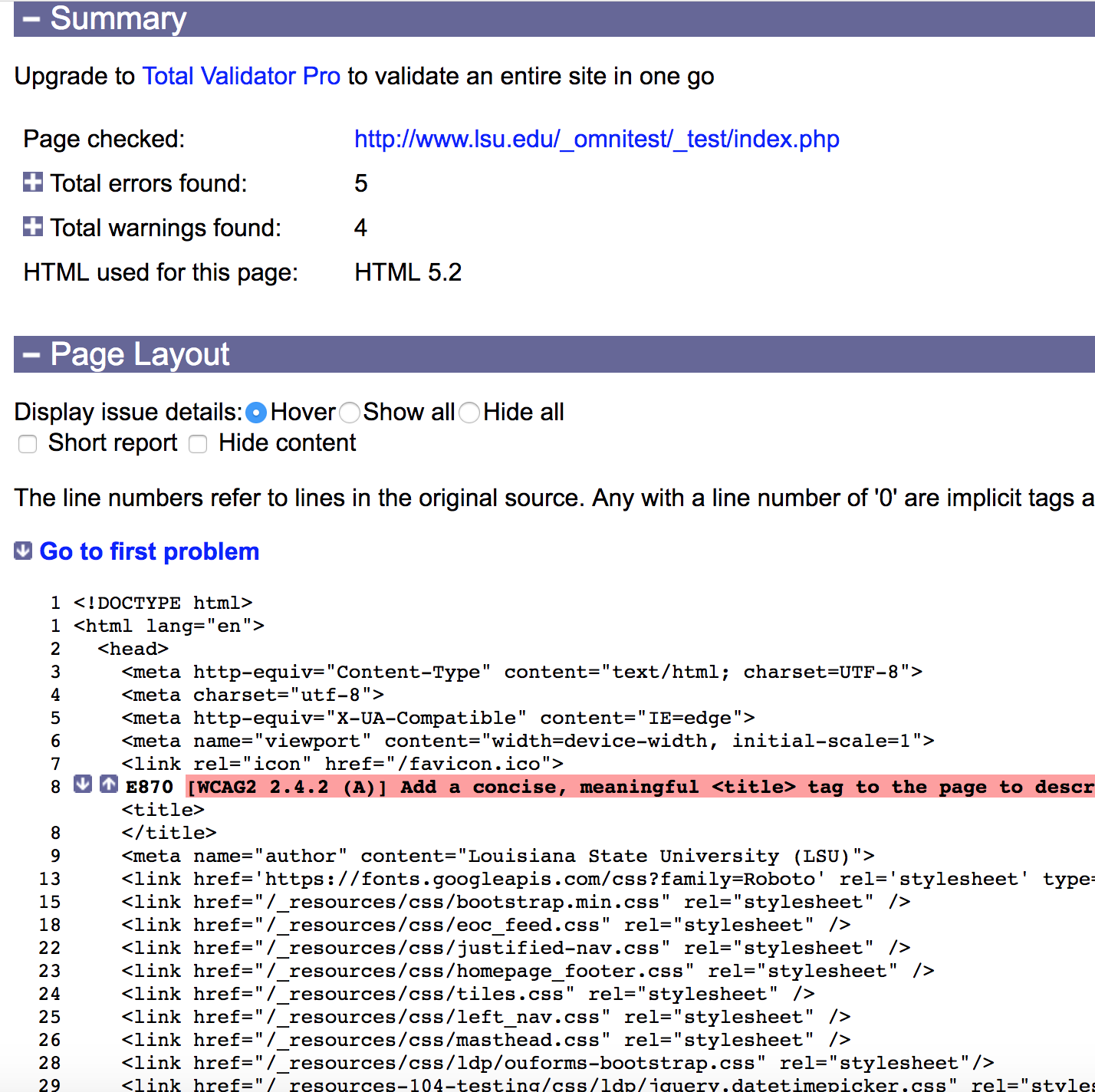 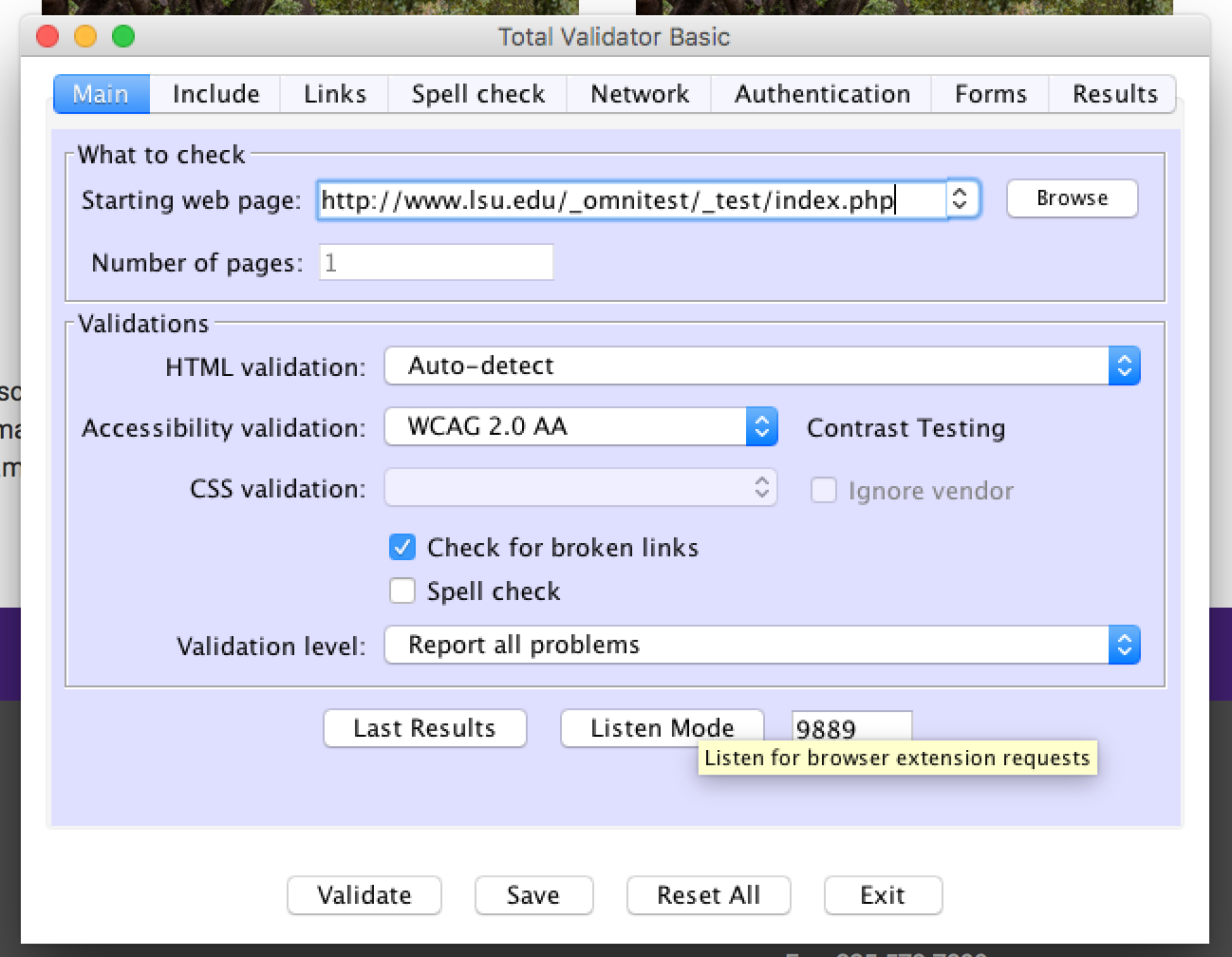 ‹#›
Making Documents Accessible
PDFS, OCR
‹#›
Making Documents Accessible
The core steps needed for accessibility are the same regardless of whether your document is in HTML, Microsoft Word, Adobe PDF, or another document format
Add document title
Identify document language
Use headings
Use lists
Add alternate text to images
‹#›
Making Documents Accessible
MS Word guidelines: https://support.office.com/en-us/article/make-your-word-documents-accessible-d9bf3683-87ac-47ea-b91a-78dcacb3c66d
Adobe guidelines: https://www.adobe.com/accessibility/products/indesign.html
PDFs are only as accessible as the document from which they are created
‹#›
Media Accessibility
Videos, Social Media, Broadcast & Marketing Emails
‹#›
Media Accessibility
Videos
All videos must come through Strategic Communications for approval
All videos must have closed captioning or a transcript
If faculty members want to publish recordings of lectures online, they must contact the Online Accessibility Working Group to make videos or audio compliant or offer an equally effective alternate access
‹#›
Media Accessibility
Social Media
Images must have captions
Videos must have captions or a transcript
Guidelines posted at http://lsu.edu/accessibility/
‹#›
Media Accessibility
Broadcast & Marketing Email
Descriptive subject lines
Use headers
Use color carefully
Avoid center aligned paragraph
Text, links and images
Include plain text version when available
Guidelines posted at http://lsu.edu/accessibility/
‹#›
[Speaker Notes: color 
contrast
don’t use color alone to relay info]
Media Accessibility
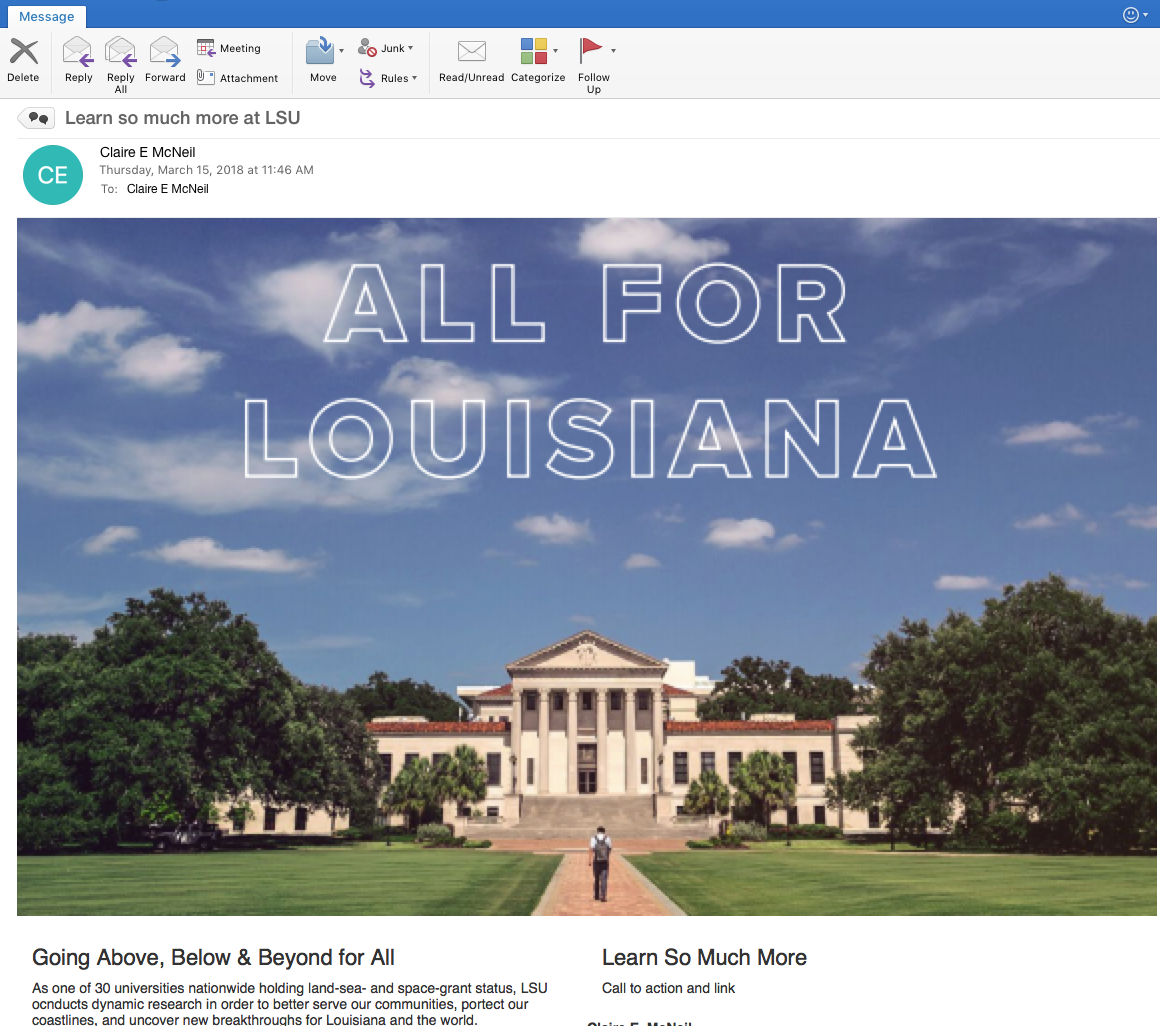 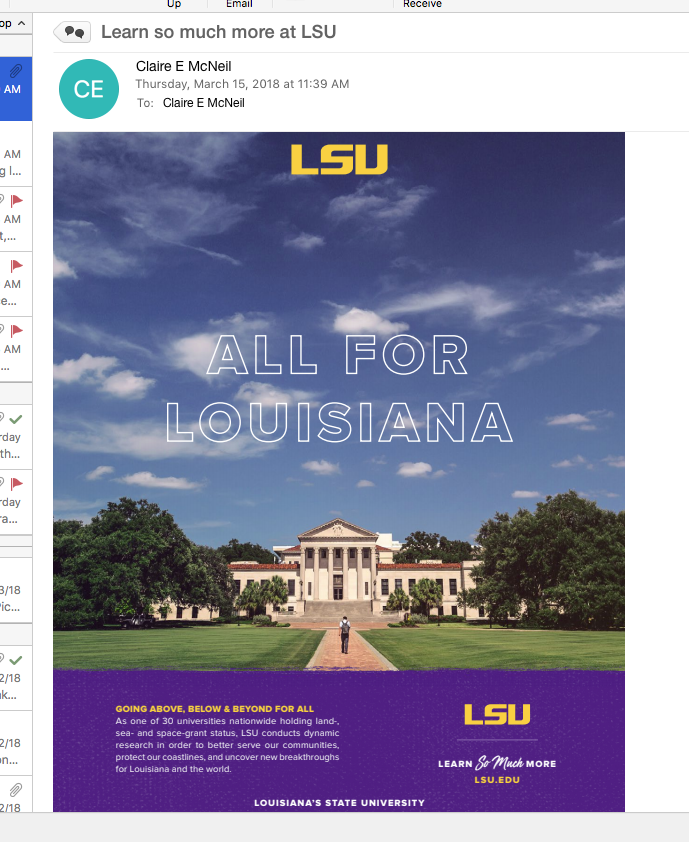 ‹#›
Next Steps
Prevent Introducing Errors, Feedback
‹#›
[Speaker Notes: Prevent introduction of errors
Request for feedback
Audit is coming
Plan for New Content Approval]